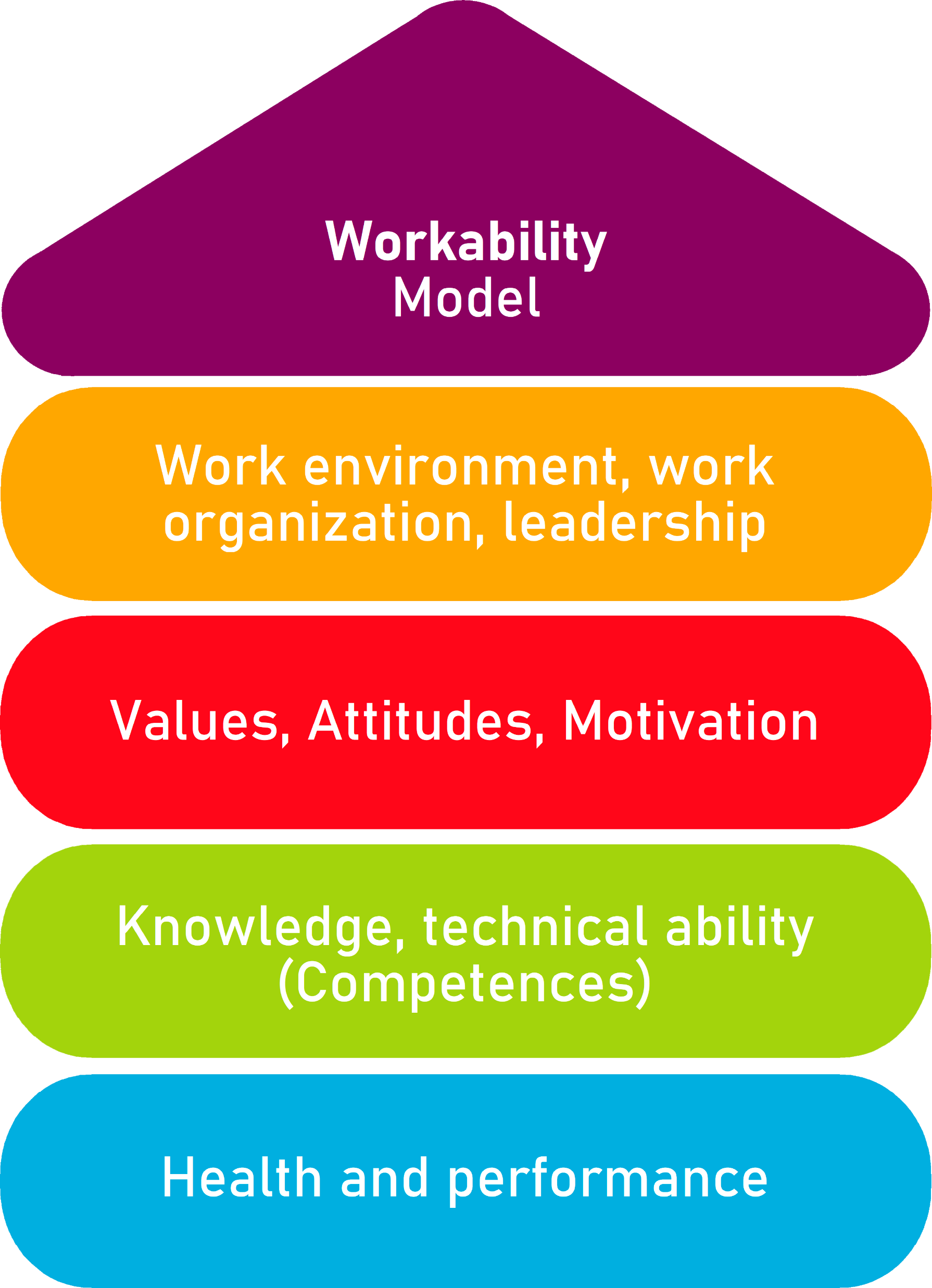 Regulation of the workability in small and micro enterprises through multimedia tools
Overview Workability and AKKU Europe Project
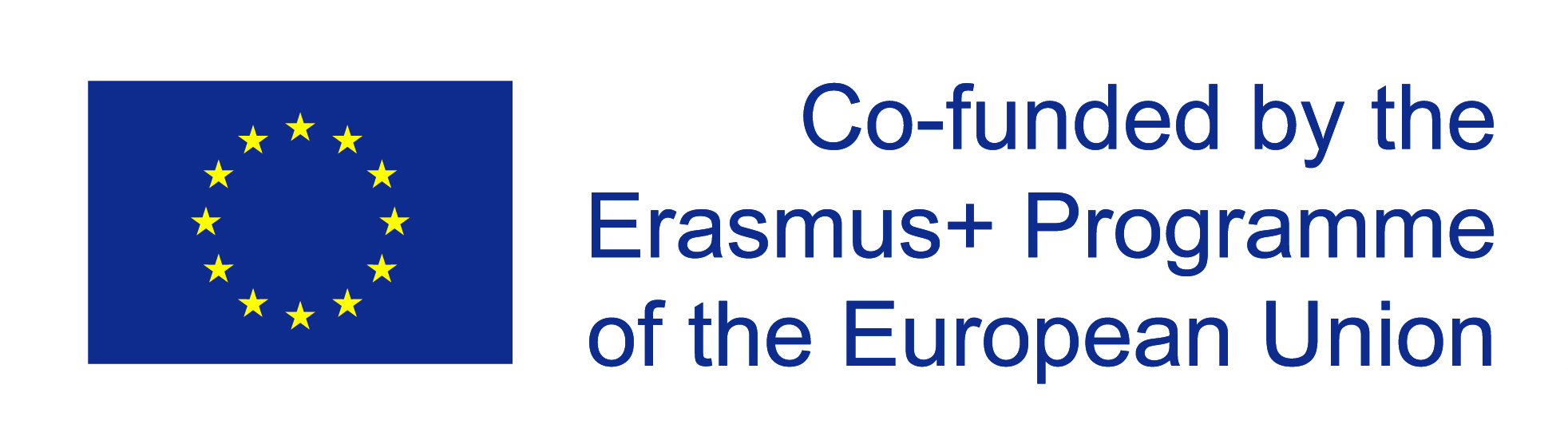 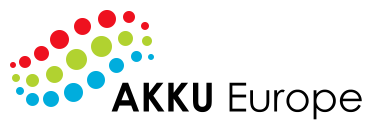 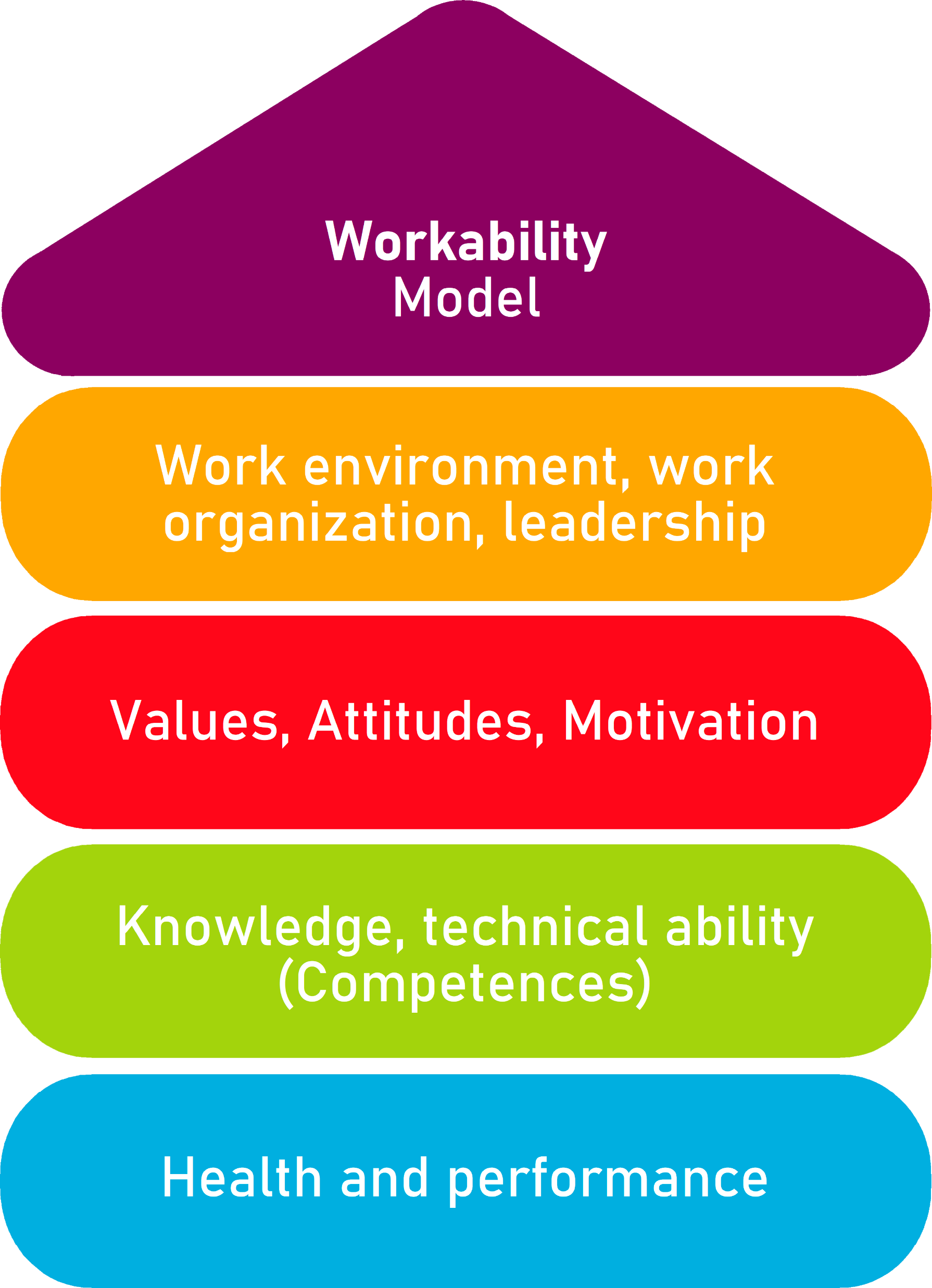 Overview
Description of the aim
In a first step, the users of the project and the instruments must understand the meaning of the concept of workability. With this instrument we give an insight into the background and the meaning of the term, explain in detail the “House of Workability” according to Prof Ilmarinen and the advantages of classifying all AKKU instruments within the house.
In addition, we provide an overview of the instruments, their focal points and their possible applications.

Target Group
Executives, owners, managing directors and employees

Benefits of the tool
The user will get an excellent overview of all the aspects of workability, the “House of Workability” and all the tools developed in the AKKU Europe Project.

Duration
60 – 120 minutes

How to use the tool
The tool is organized in form of a presentation to learn step by step all the important aspects of workability and the “House of Workability”.
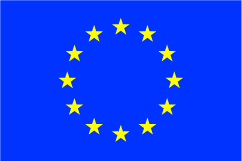 The European Commission's support for the production of this publication does not constitute an endorsement of the contents, which reflect the views only of the authors, and the Commission cannot be held responsible for any use which may be made of the information contained therein.
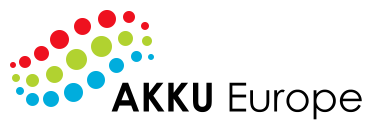 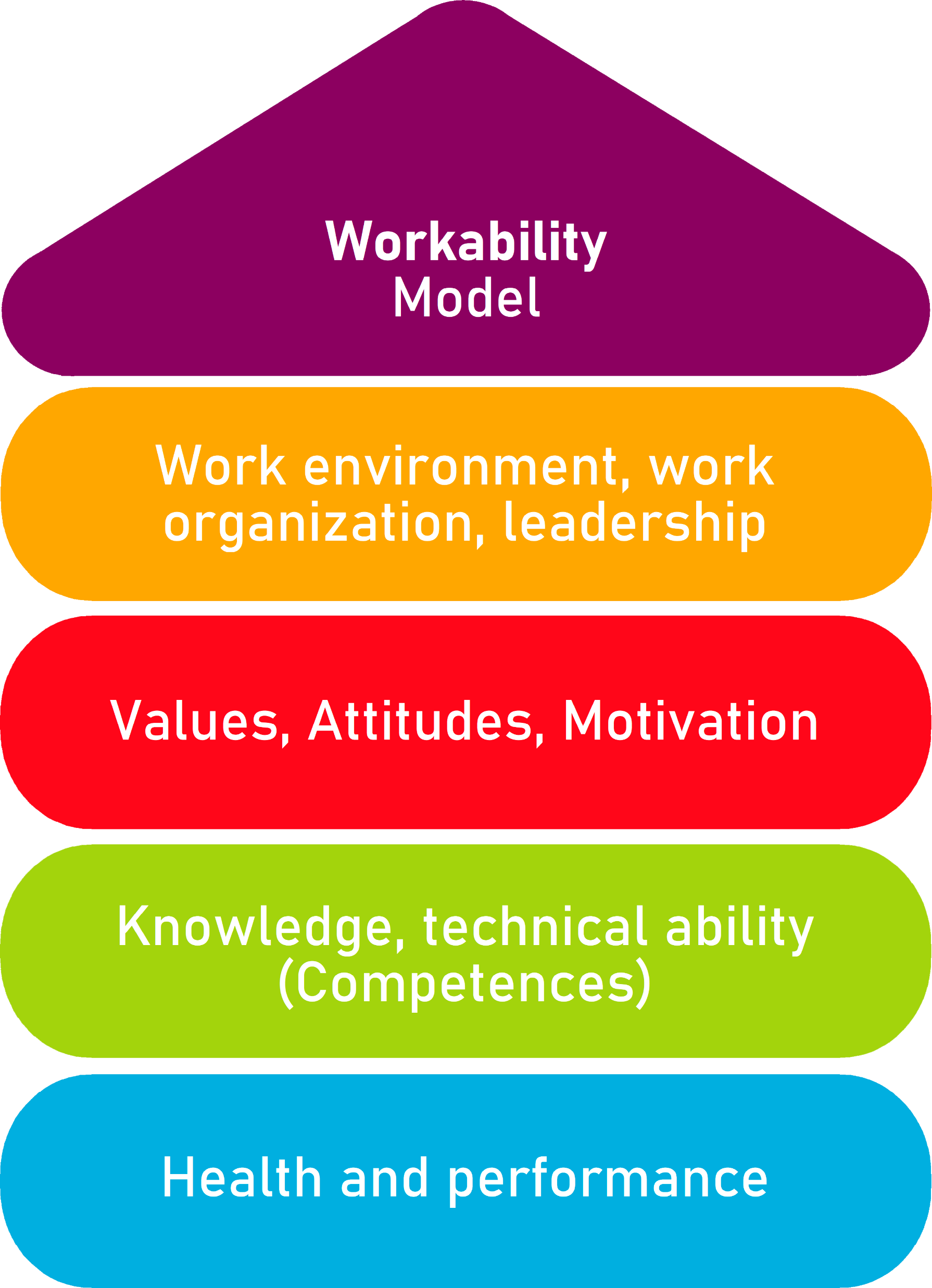 Contents
1
Introduction
4
2
Tools
Explanations
3
The “AKKU Europe Project”
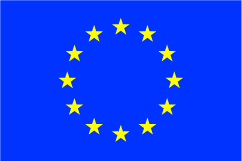 The European Commission's support for the production of this publication does not constitute an endorsement of the contents, which reflect the views only of the authors, and the Commission cannot be held responsible for any use which may be made of the information contained therein.
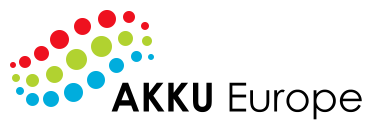 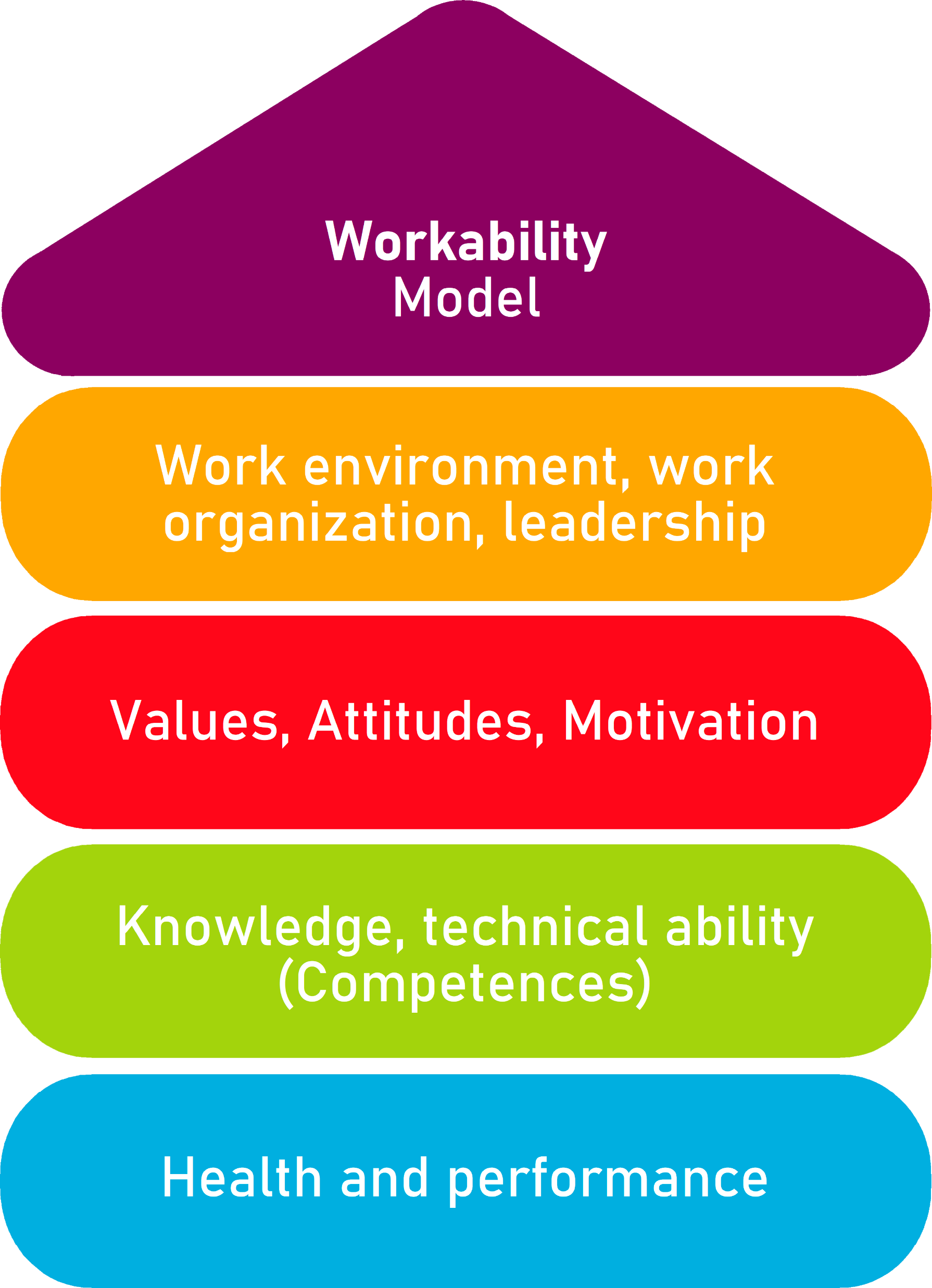 Introduction
Why is workability so important, especially for small and smallest companies and their employees?
Employees are getting older and older
Incapacity for work in companies continues to increase
Skilled workers are becoming a scarce commodity
The labour market has fewer but older workers at its disposal
Investments in working capacity are efficient
When we act today, we want to act with foresight and sustainability
Source: http://www.arbeitsfaehigkeit.uni-wuppertal.de/picture/upload/file/intakt_Handbuch_web.pdf
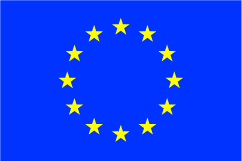 The European Commission's support for the production of this publication does not constitute an endorsement of the contents, which reflect the views only of the authors, and the Commission cannot be held responsible for any use which may be made of the information contained therein.
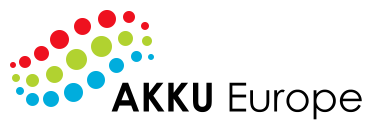 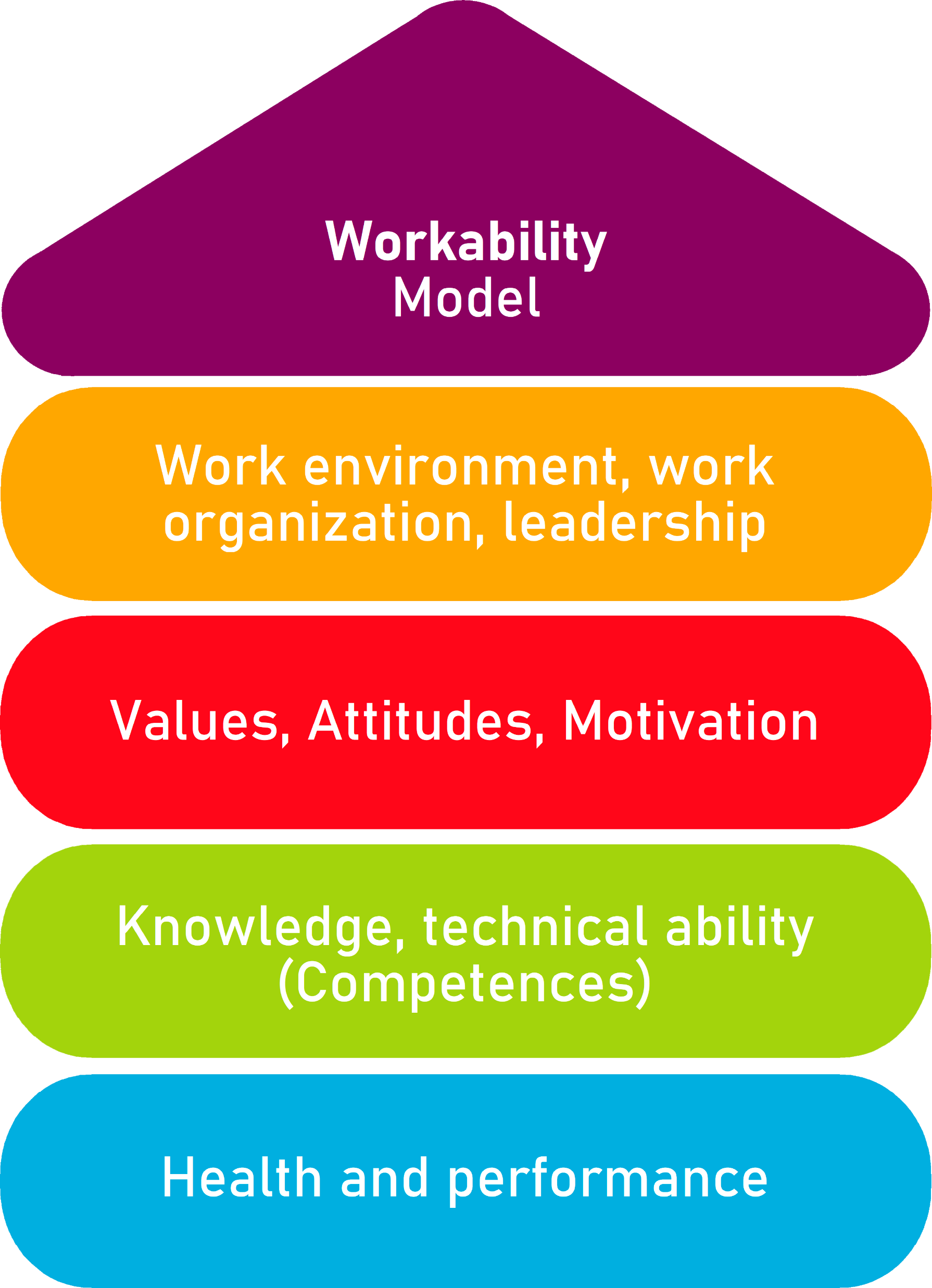 Introduction
High degree of workability – benefits for companies

The productivity of the company is ensured
Motivation and satisfaction of employees increase
Employee turnover decreases
Competitive advantages can be secured
The health rate is increased/ less absenteeism
Employer attractiveness is increasing
Shortage of skilled workers is avoided
Planning security increases
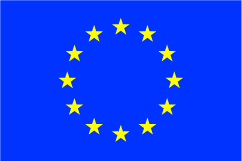 The European Commission's support for the production of this publication does not constitute an endorsement of the contents, which reflect the views only of the authors, and the Commission cannot be held responsible for any use which may be made of the information contained therein.
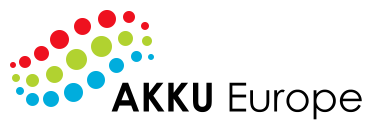 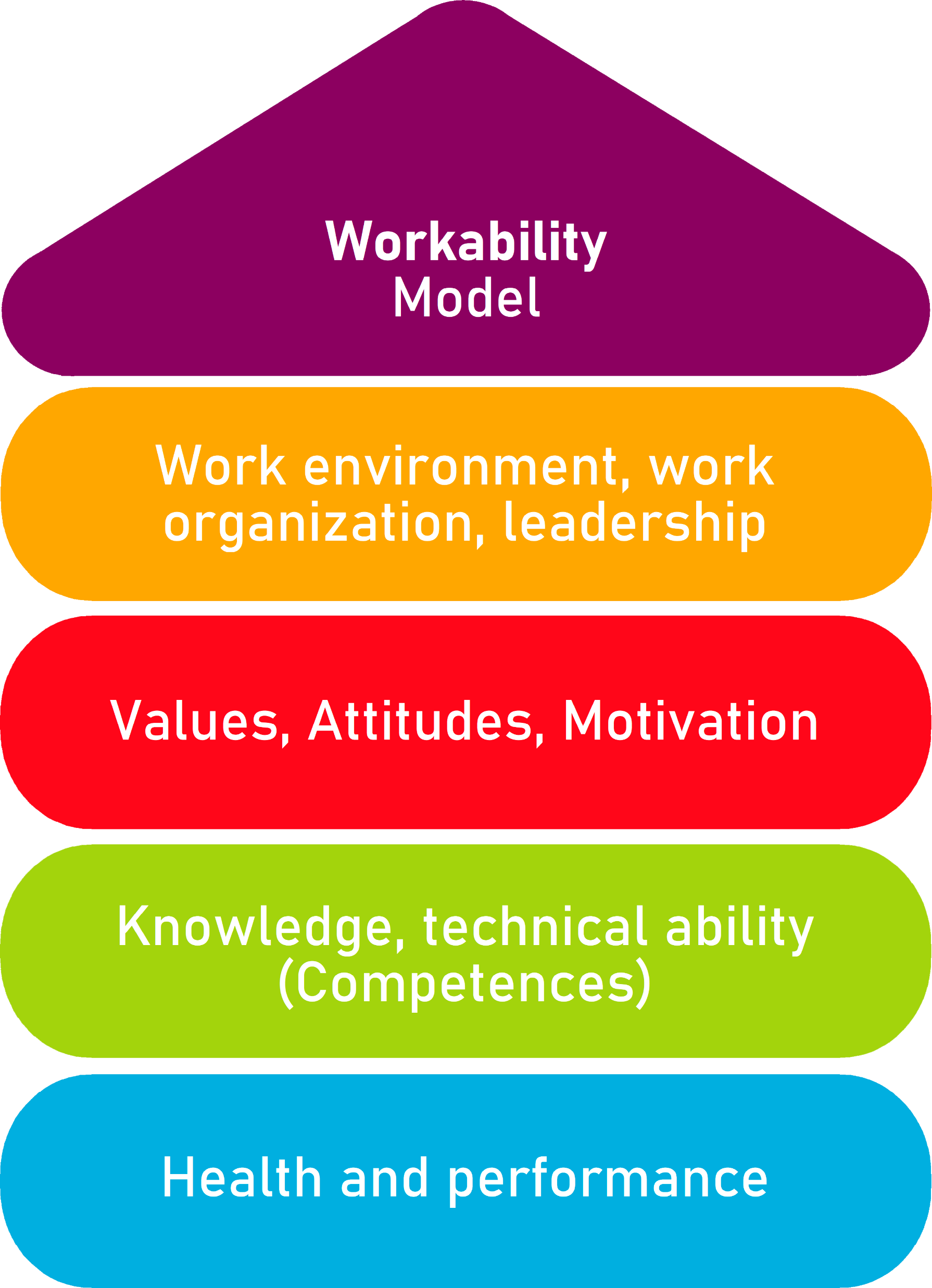 Introduction
High degree of workability – benefits for employees

Healthy into retirement
Working under ergonomically optimized working conditions
Avoidance or reduction of stress and burn-out
Increase in satisfaction
Reduction of physical and psychological stress
Personal development through qualification
Improved working atmosphere
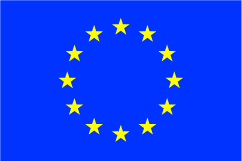 The European Commission's support for the production of this publication does not constitute an endorsement of the contents, which reflect the views only of the authors, and the Commission cannot be held responsible for any use which may be made of the information contained therein.
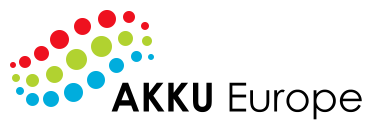 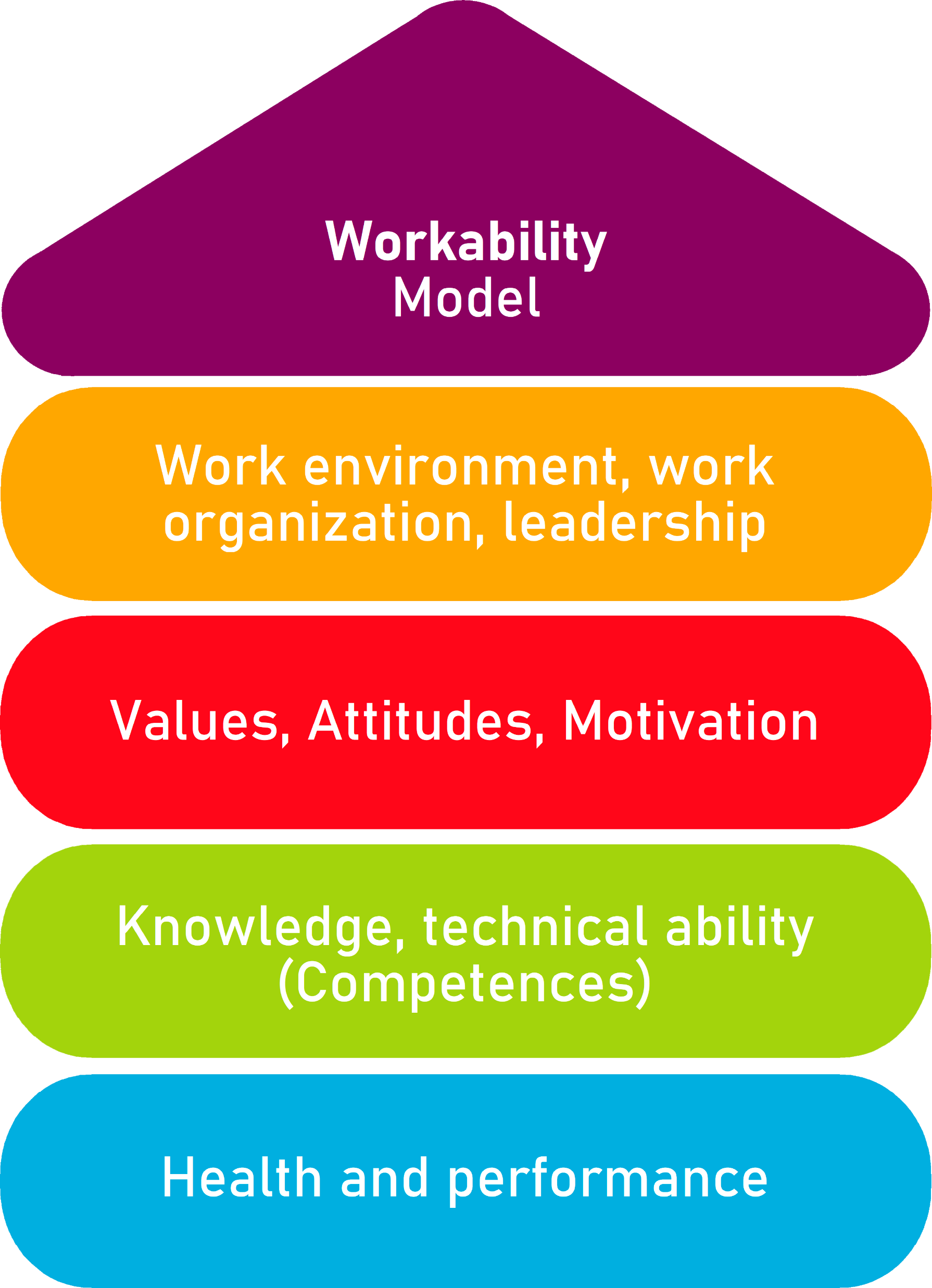 Explanations
What is workability?
Workability „(…) refers to the sum of the factors that enable an employee in a given work situation to successfully cope with the work tasks assigned to him.“1
Individual requirements: health and competences
Specific work requirements
Company and work-specific aspects: working conditions and corporate culture
1: After Illmarinen, quoted from Richenhagen 2011.
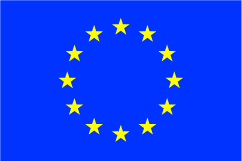 The European Commission's support for the production of this publication does not constitute an endorsement of the contents, which reflect the views only of the authors, and the Commission cannot be held responsible for any use which may be made of the information contained therein.
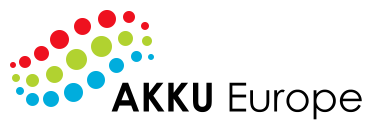 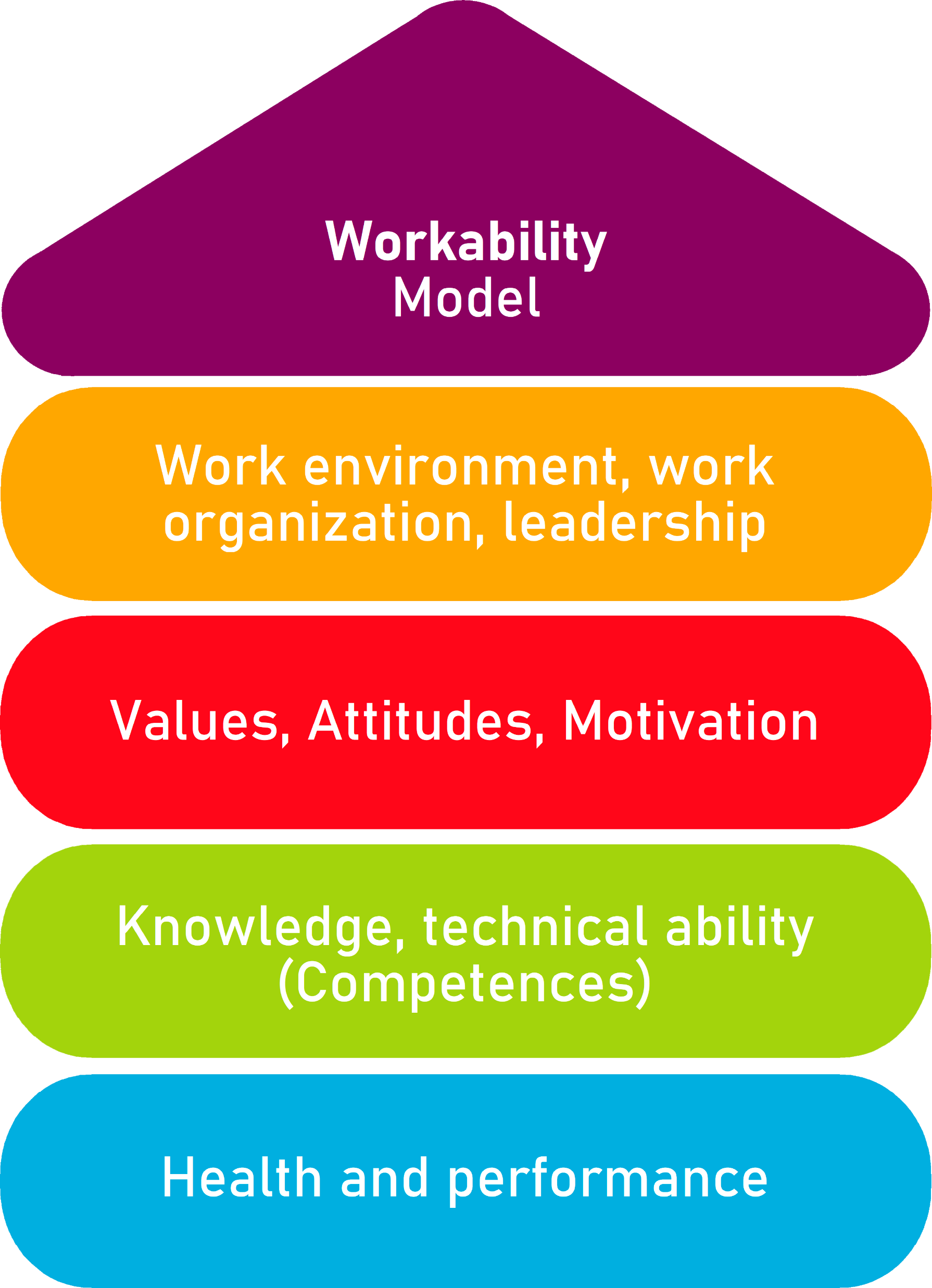 Explanations
What is the definition of workability?

The term workability includes individual aspects such as health and competencies as well as company- or work-specific aspects such as working conditions and leadership and corporate culture. 

It therefore describes not only the individual requirements of a person in order to meet the work requirements that arise, but also the operational conditions - both aspects are equally covered in the concept of workability.

Workability thus means a balance between the requirements of work or a workplace on the one hand and the aspects of health (individual), competence (individual), working conditions (company-specific) and corporate culture (company-specific) on the other.
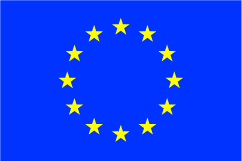 The European Commission's support for the production of this publication does not constitute an endorsement of the contents, which reflect the views only of the authors, and the Commission cannot be held responsible for any use which may be made of the information contained therein.
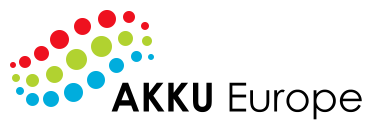 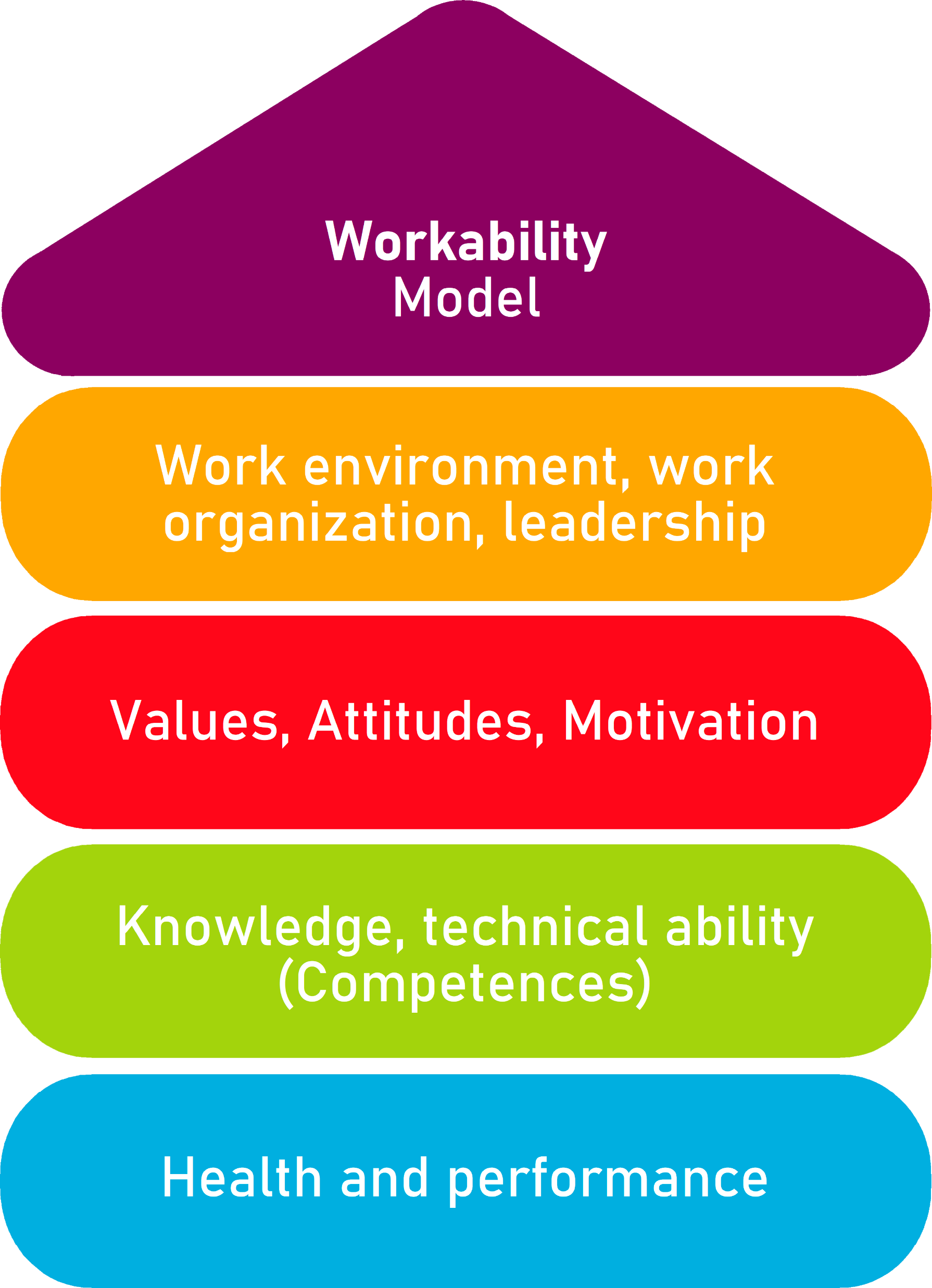 Explanations
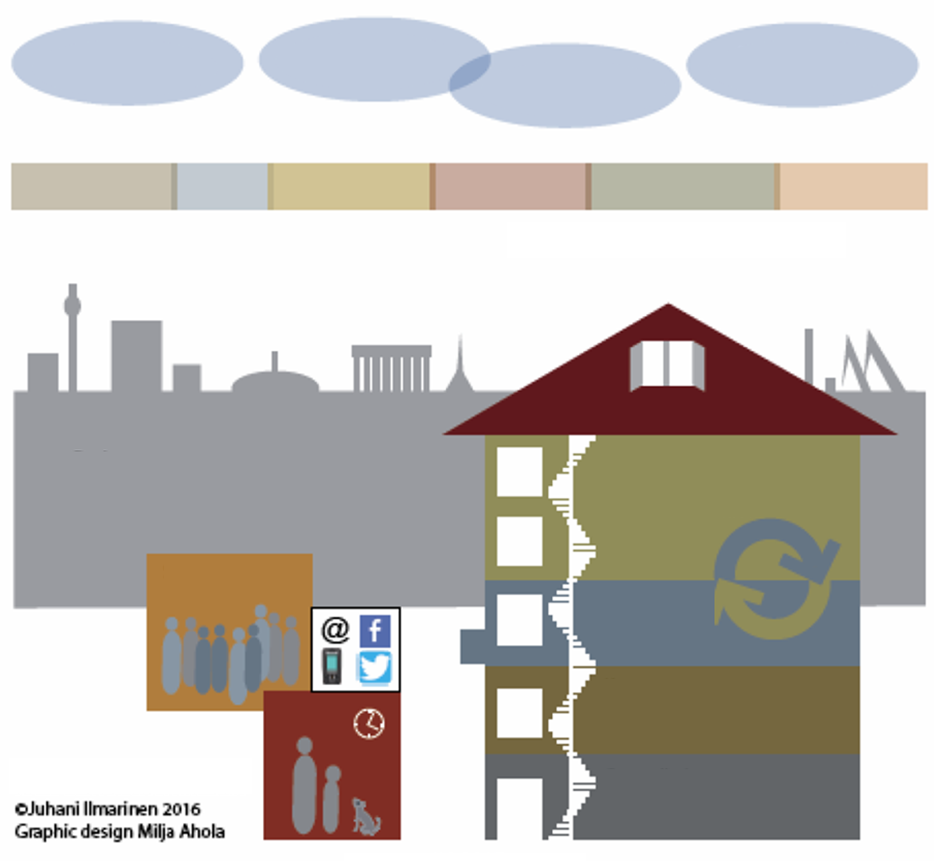 New Technologies
Globalization
Demographic Development
The “House of Workability” 

A well-known model of workability comes from the Finnish scientist Juhani Illmarinen, who depicts the essential factors in his "House of Workability". In four floors, the influencing factors on a person’s workability are presented.
Digitalization
Society
Culture
Legislation
Social-system
Social Partnership
Education
Workability Model
Region
Infrastructure
Services
Branding
Work environment,
work organization, leadership
Social environment
Values, 
attitudes, 
motivation
Knowledge, technical ability (competences)
Family
Health and
 performance
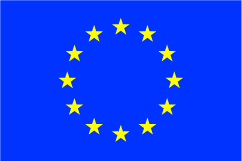 The European Commission's support for the production of this publication does not constitute an endorsement of the contents, which reflect the views only of the authors, and the Commission cannot be held responsible for any use which may be made of the information contained therein.
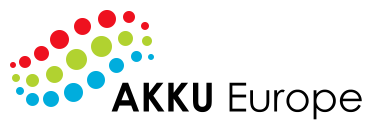 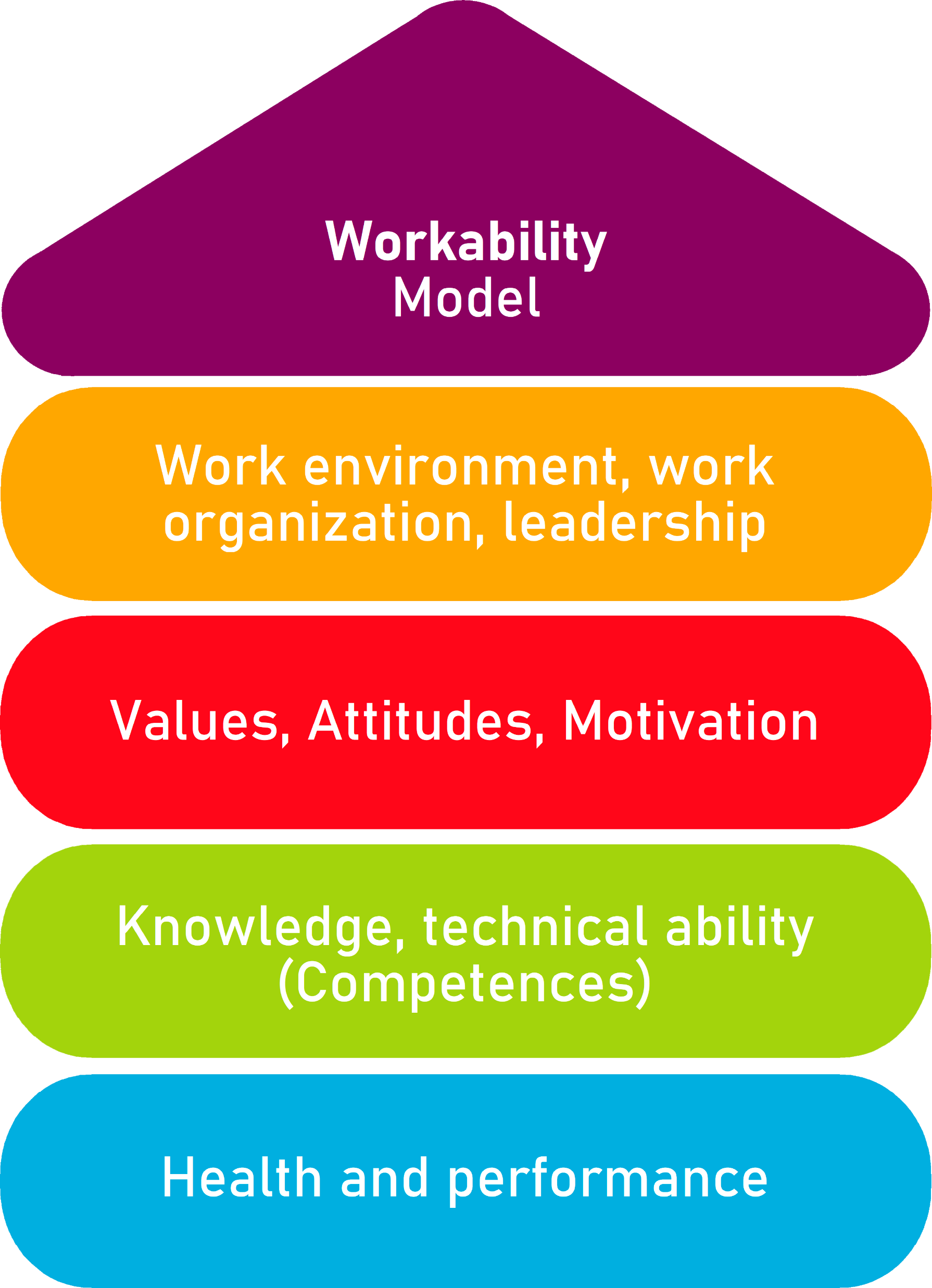 Explanations
The “House of Workability” – 4 floors1
Floor: Health and performance
physical, psychological, mental-mental
Health is the basis for all other floors, as it has a direct impact on the ability to work and performance.
Floor: Knowledge, technical ability (competences)
Qualification, knowledge, skills, abilities, ability
Qualifications and competences must be continuously expanded and adapted.
Floor: Values, attitudes, motivation
Motivation, leadership culture, corporate culture
For the workability, it is necessary to bring attitudes and motivations into line with the work of the employee.
Floor: Work environment, work organization, leadership
Work environment, work content, work organization
The top floor "pushes" with its weight on the lower levels and influences them.
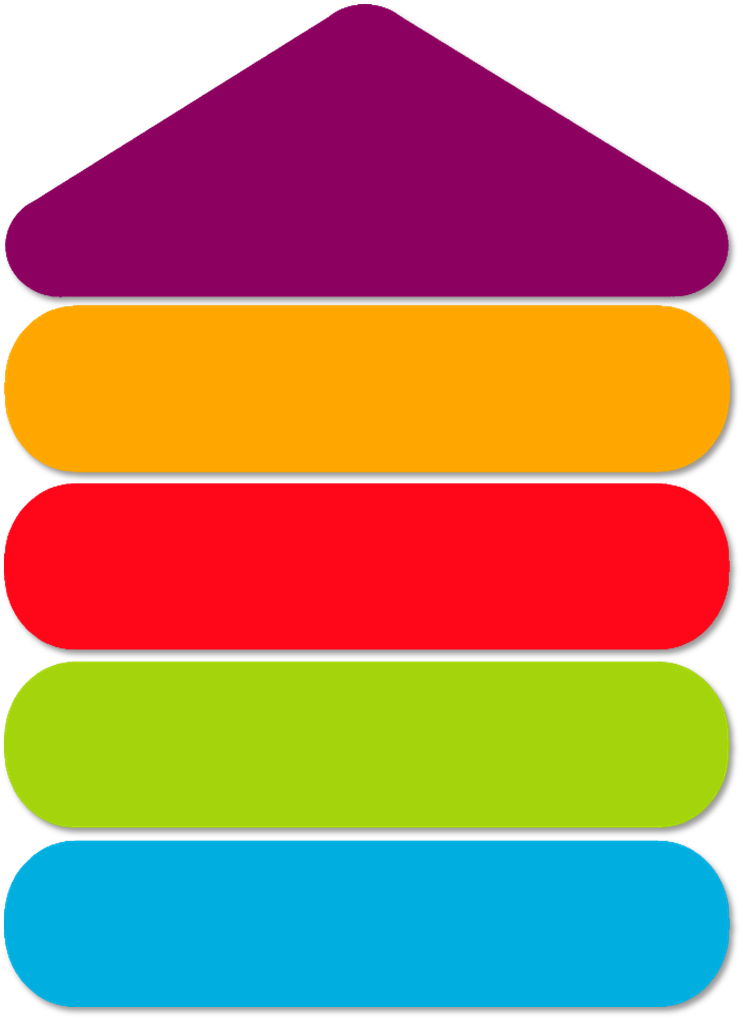 Workability
Model
Work environment, work organization, leadership
Values, attitudes, motivation
Knowledge, technical ability (competences)
Health and performance
1) Siehe Oldenbourg und Ilmarinen 2010.
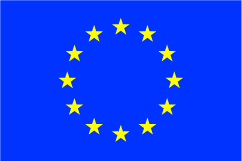 The European Commission's support for the production of this publication does not constitute an endorsement of the contents, which reflect the views only of the authors, and the Commission cannot be held responsible for any use which may be made of the information contained therein.
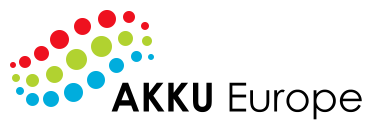 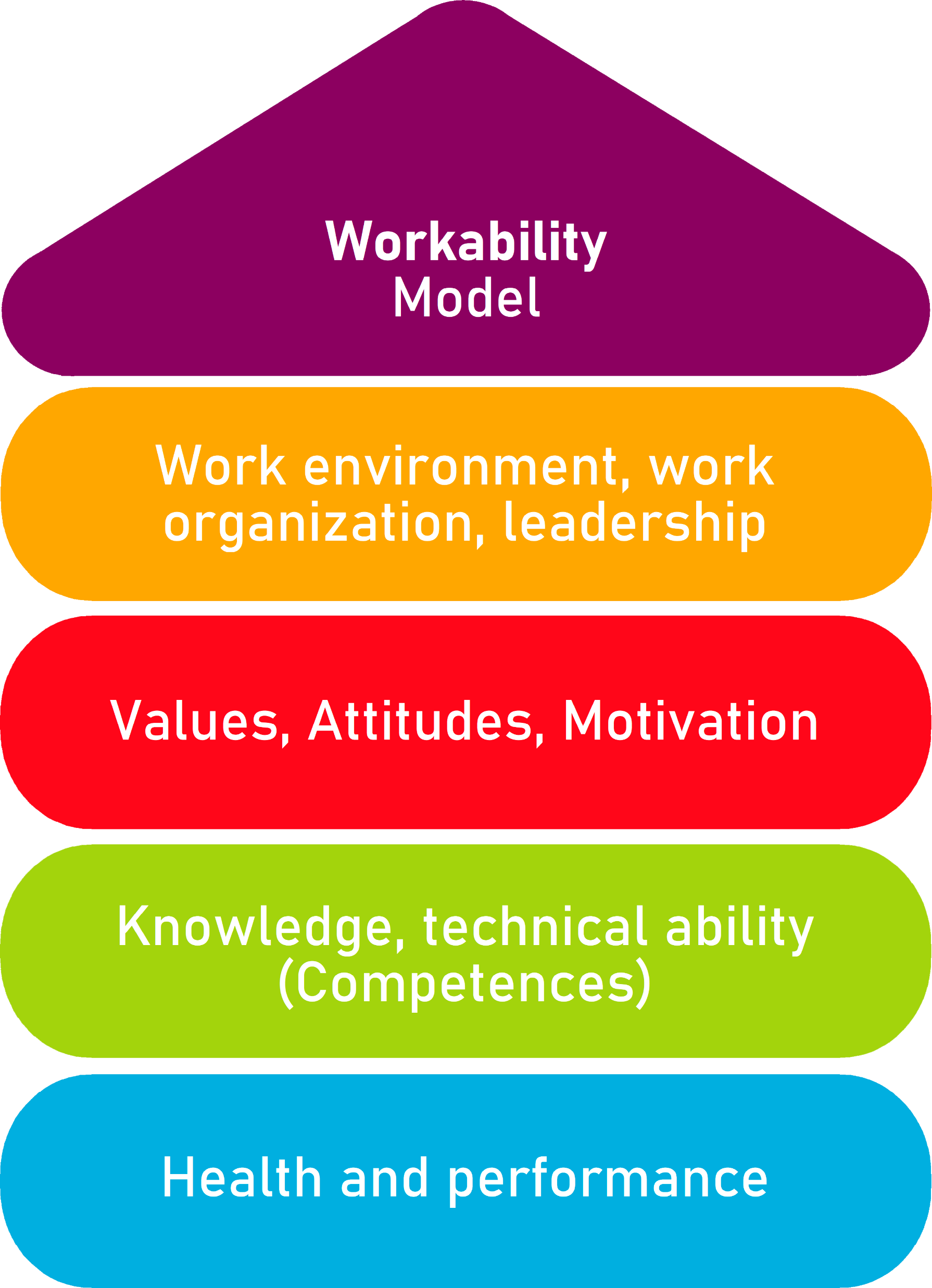 Explanations
Is workability an issue for your company?
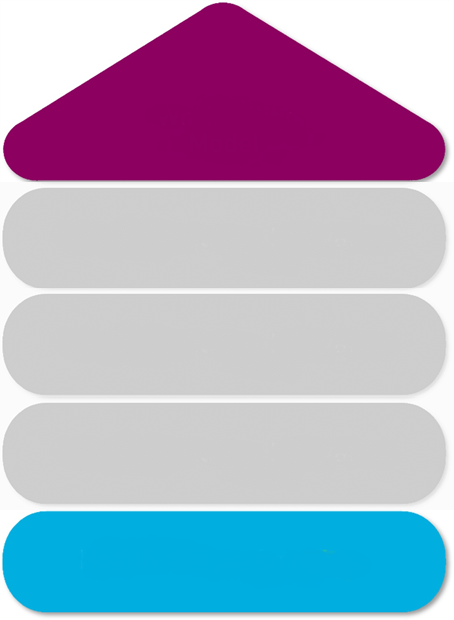 Individual health as the basis of workability on the ground floor: Health promotion improves the workability.

Do you make health offers to your employees?
Do you have conversations when employees come back to work after an illness?
Do you analyze sick leave and absenteeism?
Workability
Model
Work environment, work organization, leadership
Values, attitudes, motivation
Knowledge, technical ability (competences)
Health and performance
Source: http://www.arbeitsfaehigkeit.uni-wuppertal.de/picture/upload/file/intakt_Handbuch_web.pdf
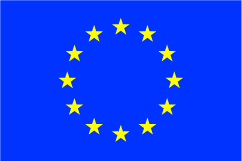 The European Commission's support for the production of this publication does not constitute an endorsement of the contents, which reflect the views only of the authors, and the Commission cannot be held responsible for any use which may be made of the information contained therein.
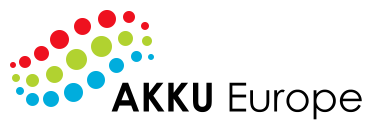 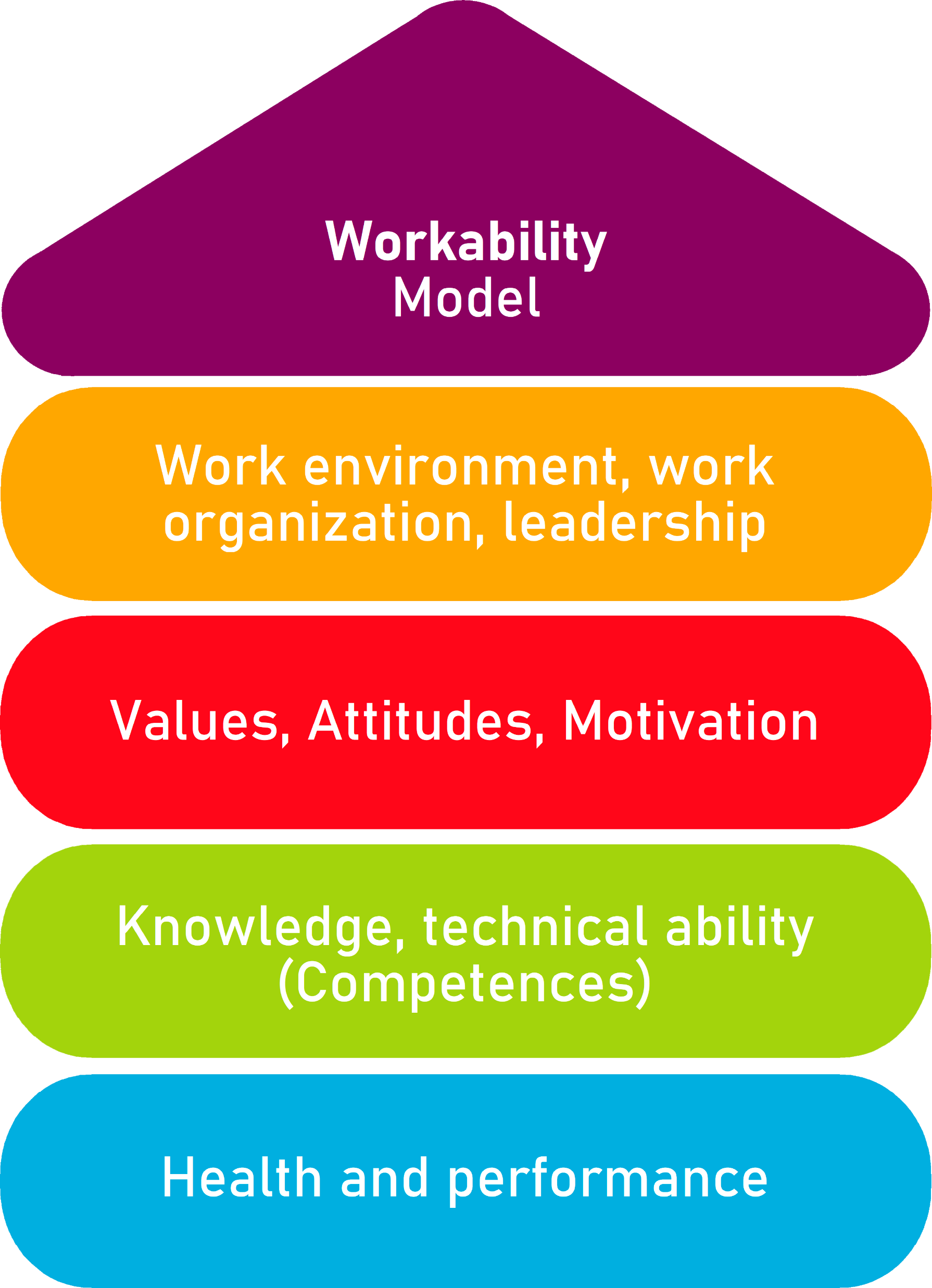 Explanations
Is workability an issue for your company?
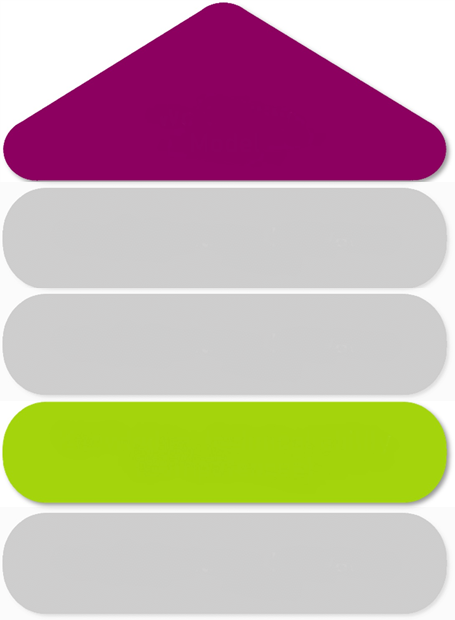 Education and competences in the second level describe both professional and social skills and abilities.

Do you assess the training needs of employees?
Do you invest in the education and training of your employees?
Are there systems for securing knowledge and passing it on?
Workability
Model
Work environment, work organization, leadership
Values, attitudes, motivation
Knowledge, technical ability (competences)
Health and performance
Source: http://www.arbeitsfaehigkeit.uni-wuppertal.de/picture/upload/file/intakt_Handbuch_web.pdf
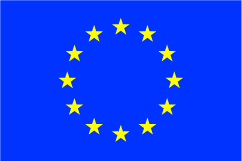 The European Commission's support for the production of this publication does not constitute an endorsement of the contents, which reflect the views only of the authors, and the Commission cannot be held responsible for any use which may be made of the information contained therein.
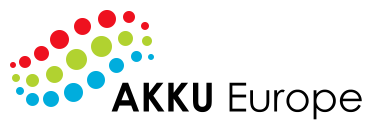 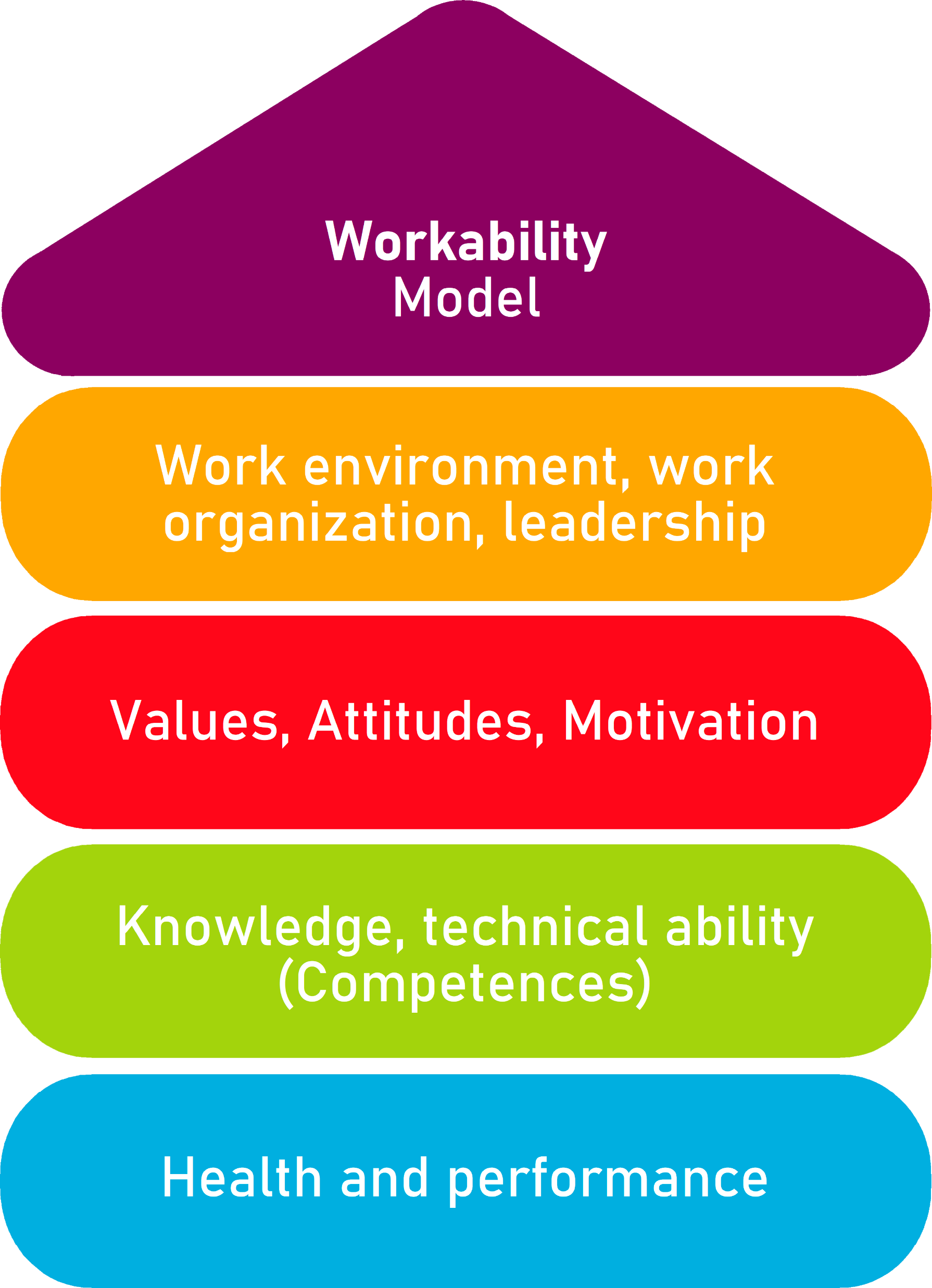 Explanations
Is workability an issue for your company?
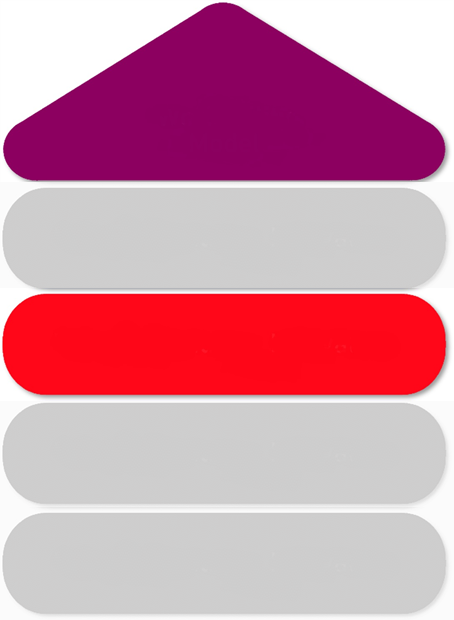 The Values in the third level consist of individual attitudes and motivations that should be in harmony with the work.

Are there systems for recognizing good performance and involving employees?
Are employees involved in decision-making processes that affect their work?
Is employee satisfaction measured regularly?
Workability
Model
Work environment, work organization, leadership
Values, attitudes, motivation
Knowledge, technical ability (competences)
Health and performance
Source: http://www.arbeitsfaehigkeit.uni-wuppertal.de/picture/upload/file/intakt_Handbuch_web.pdf
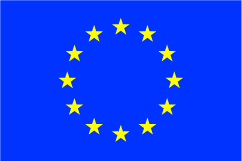 The European Commission's support for the production of this publication does not constitute an endorsement of the contents, which reflect the views only of the authors, and the Commission cannot be held responsible for any use which may be made of the information contained therein.
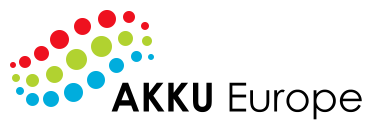 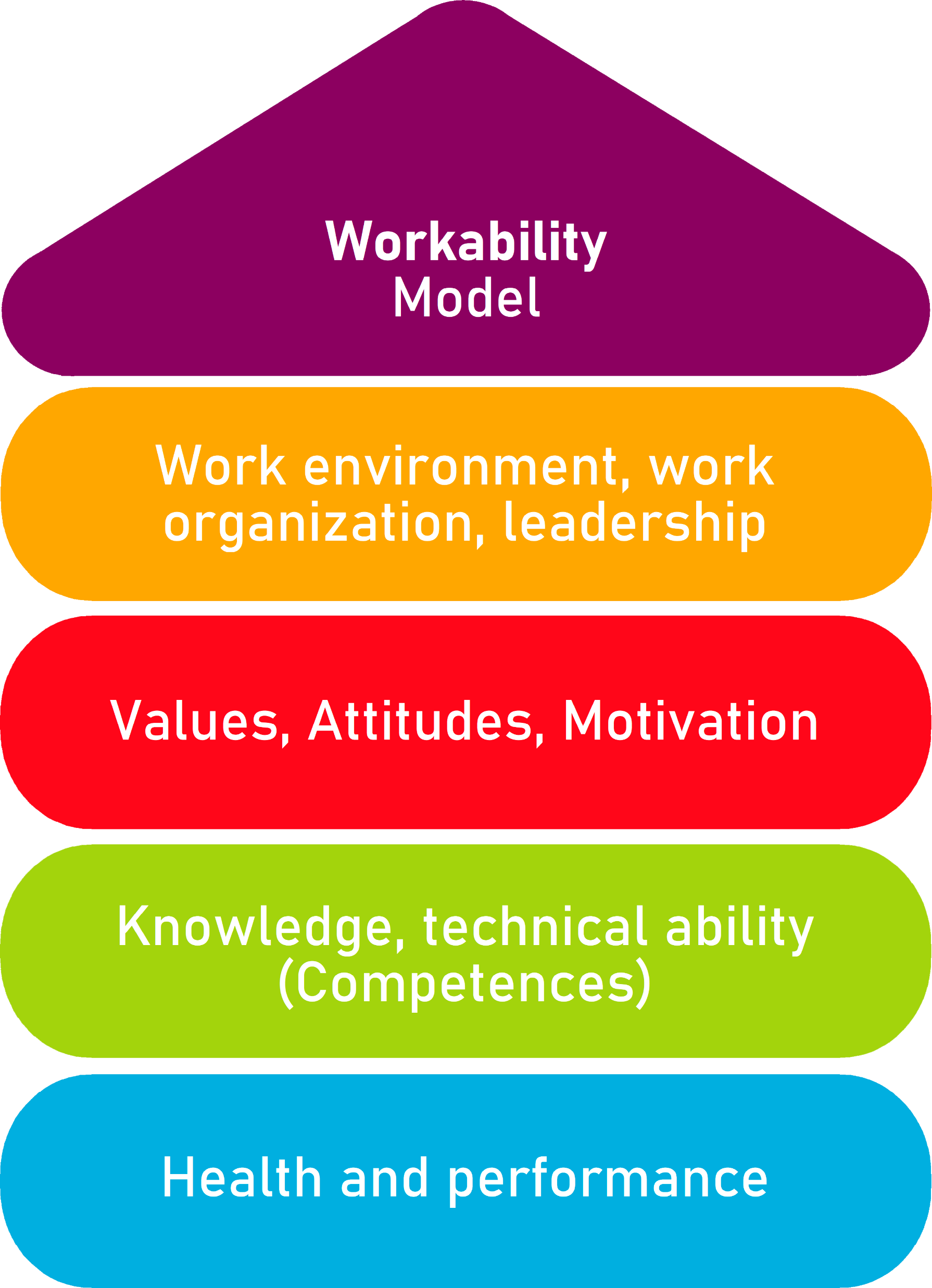 Explanations
Is workability an issue for your company?
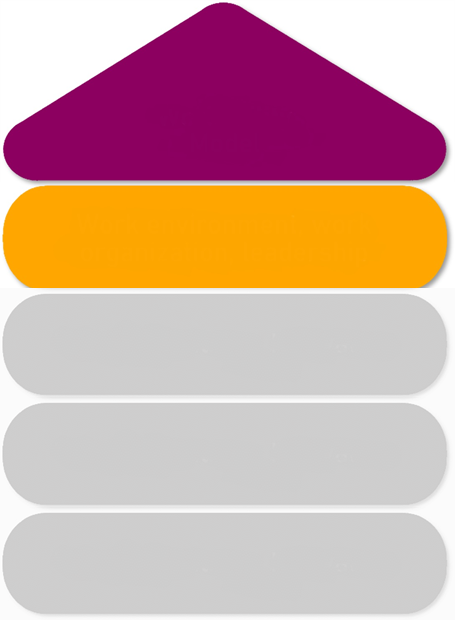 The Work itself includes everything that makes up one's own workplace: tasks, colleagues, superiors, structures, but also the working environment.

Are workflows and production steps optimally coordinated?
Is communication secured in such a way that all employees are promptly informed about innovations?
Are the working conditions (working environment and work organization) designed to be health-friendly?
Are the occupational safety regulations required for your company complied with?
Which management tools do you use?
Workability
Model
Work environment, work organization, leadership
Values, attitudes, motivation
Knowledge, technical ability (competences)
Health and performance
Source: http://www.arbeitsfaehigkeit.uni-wuppertal.de/picture/upload/file/intakt_Handbuch_web.pdf
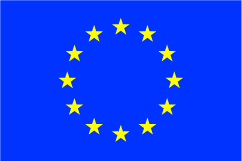 The European Commission's support for the production of this publication does not constitute an endorsement of the contents, which reflect the views only of the authors, and the Commission cannot be held responsible for any use which may be made of the information contained therein.
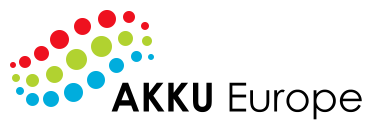 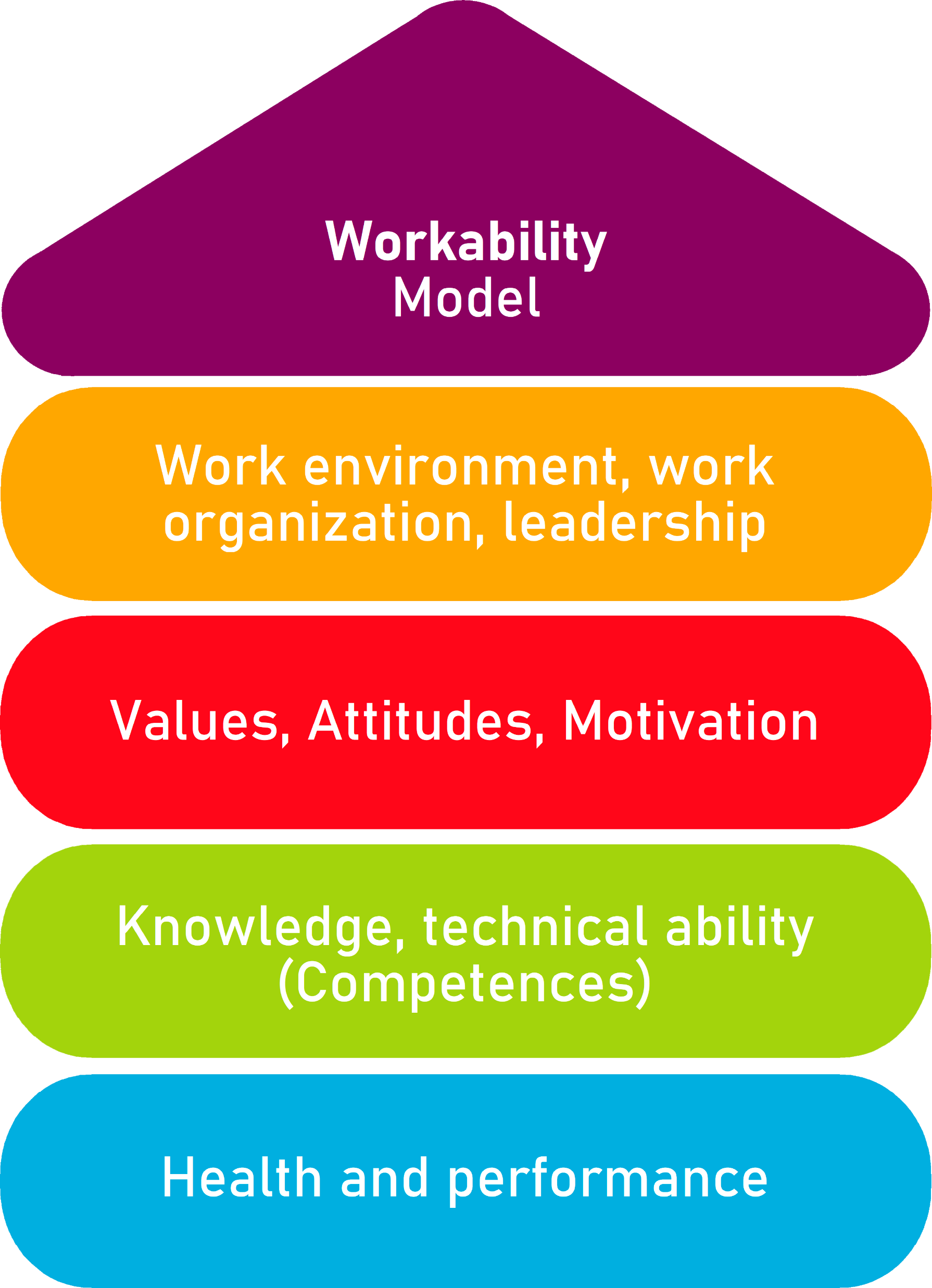 The "AKKU Europe Project"
Project data
Project title:
AKKU Europe – Regulation of workability in small and smallest companies by multimedia-adapted tools
Runtime:
01 October 2020 – 30 September 2022
Target group:
Small and micro enterprises in Europe:
Craft
Service
Gastronomy
Trade
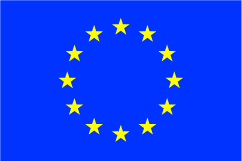 The European Commission's support for the production of this publication does not constitute an endorsement of the contents, which reflect the views only of the authors, and the Commission cannot be held responsible for any use which may be made of the information contained therein.
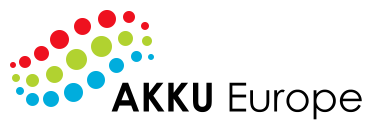 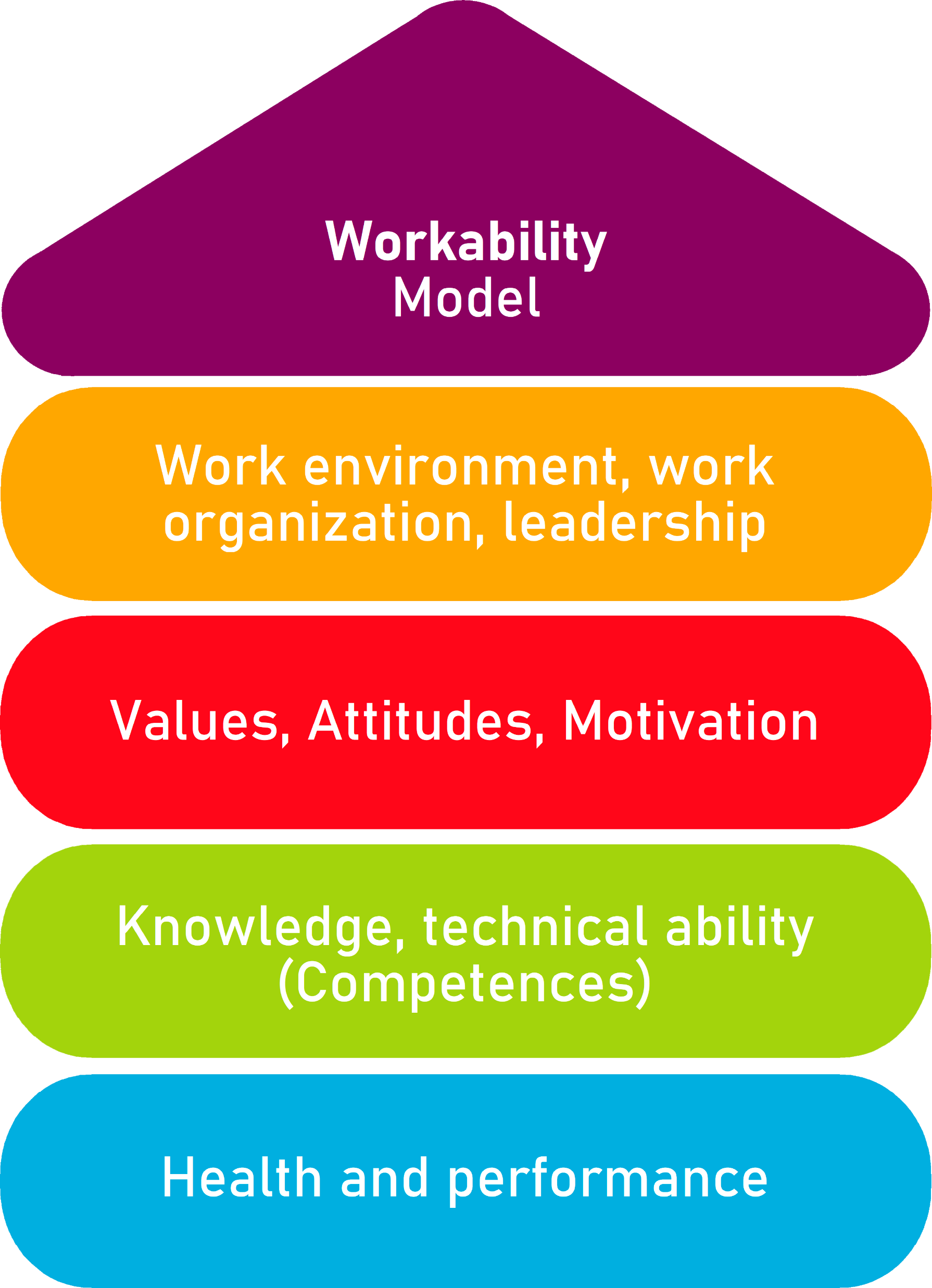 The "AKKU Europe Project"
Partners
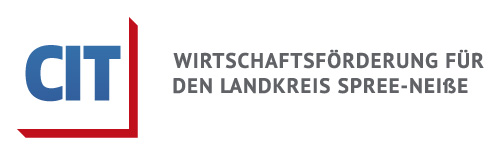 CIT
(Forst/Germany)
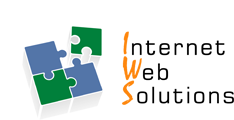 IWS
(Malaga/Spain)
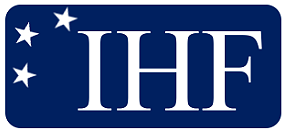 IHF ASBL 
(Brussels/Belgium)
d–ialogo 
(Wuppertal/Germany)
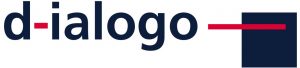 CDI 
(Tetovo/North Macedonia)
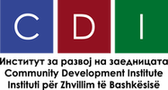 Case 
(Warsaw/Poland)
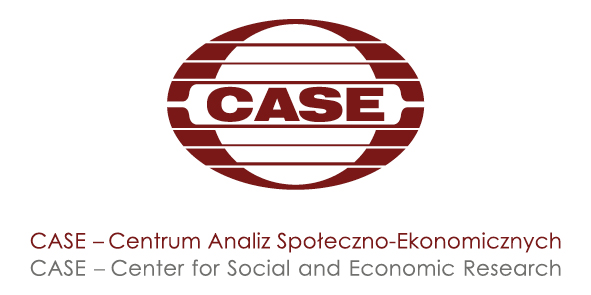 IDP SAS 
(Pescara/Italy)
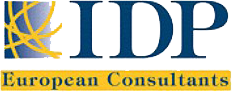 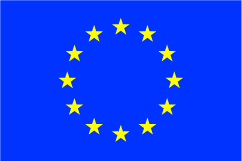 The European Commission's support for the production of this publication does not constitute an endorsement of the contents, which reflect the views only of the authors, and the Commission cannot be held responsible for any use which may be made of the information contained therein.
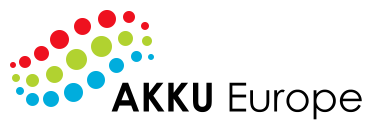 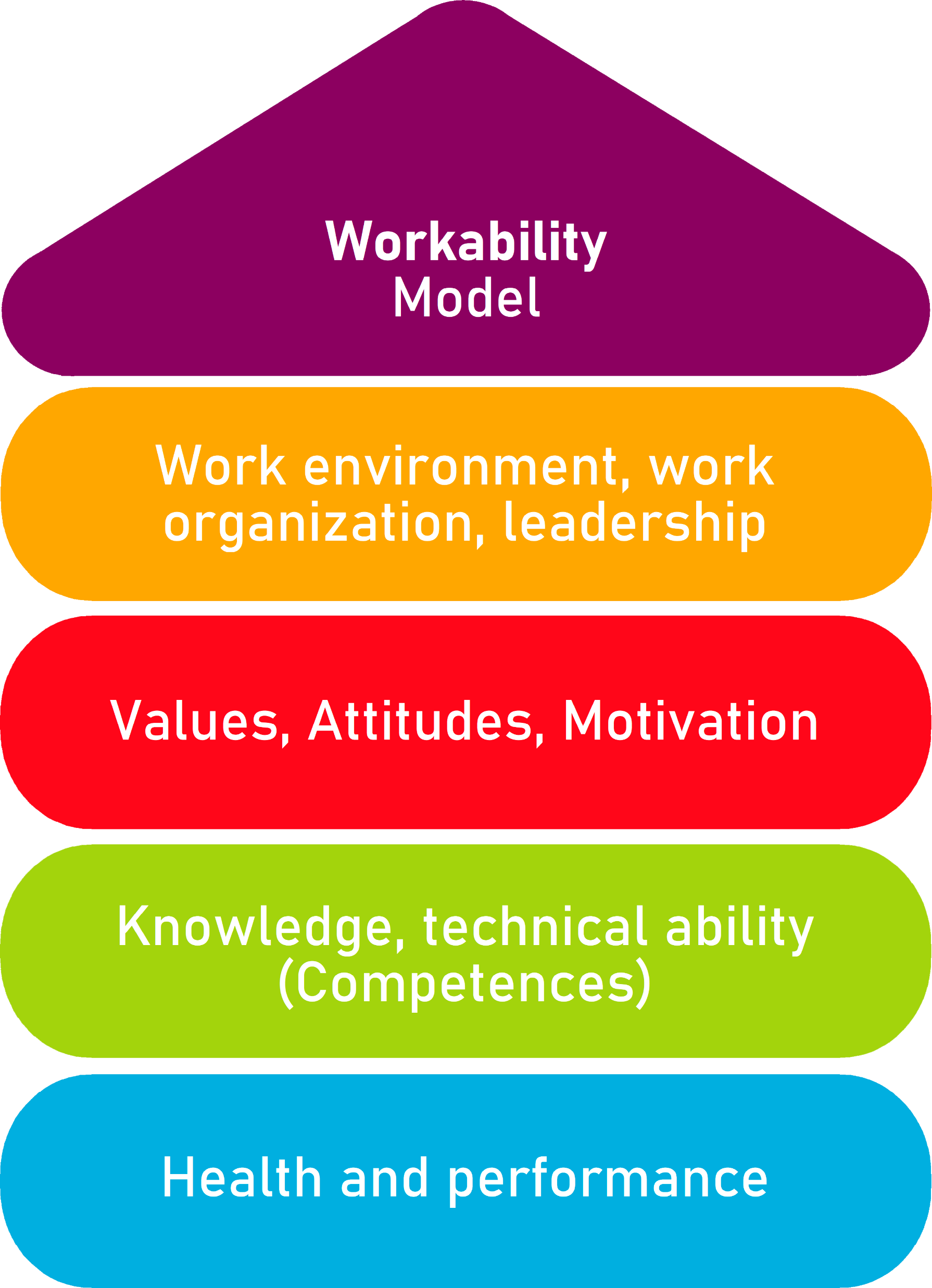 The "AKKU Europe Project"
The “AKKU Europe – House of Workability”
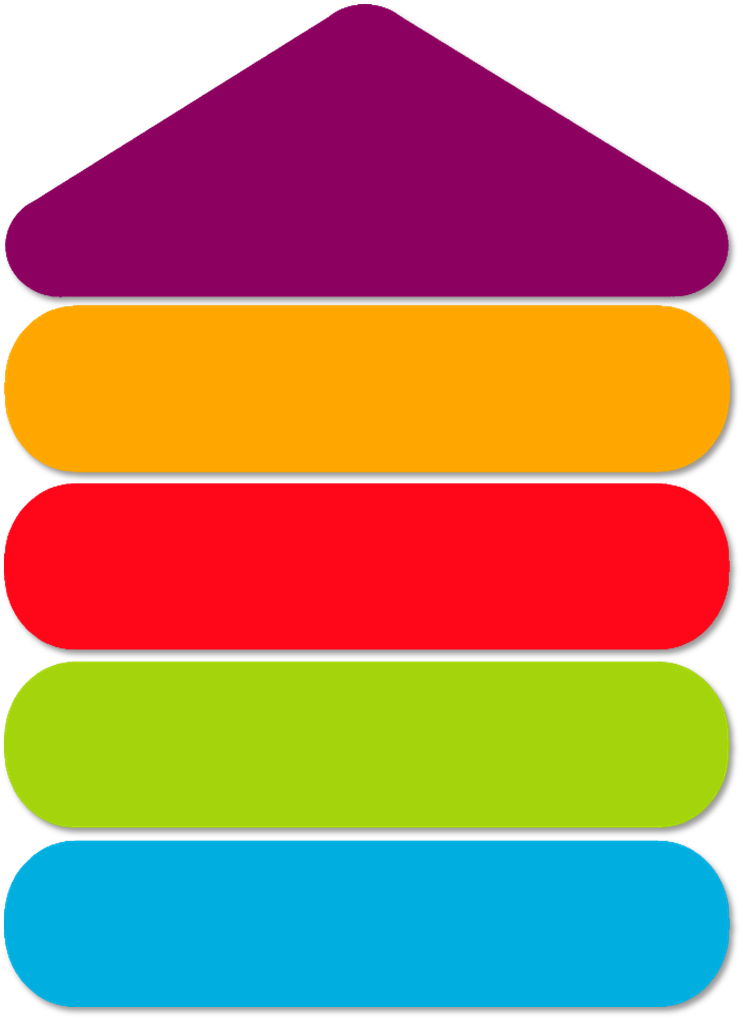 Workability Model
Work environment, work organization, leadership
Values, attitudes, motivation
Knowledge, technical ability (competences)
Health and performance
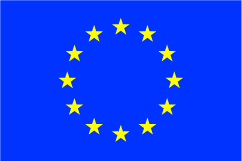 The European Commission's support for the production of this publication does not constitute an endorsement of the contents, which reflect the views only of the authors, and the Commission cannot be held responsible for any use which may be made of the information contained therein.
The European Commission's support for the production of this publication does not constitute an endorsement of the contents, which reflect the views only of the authors, and the Commission cannot be held responsible for any use which may be made of the information contained therein.
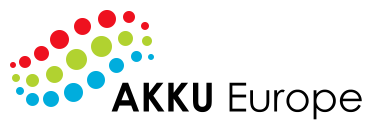 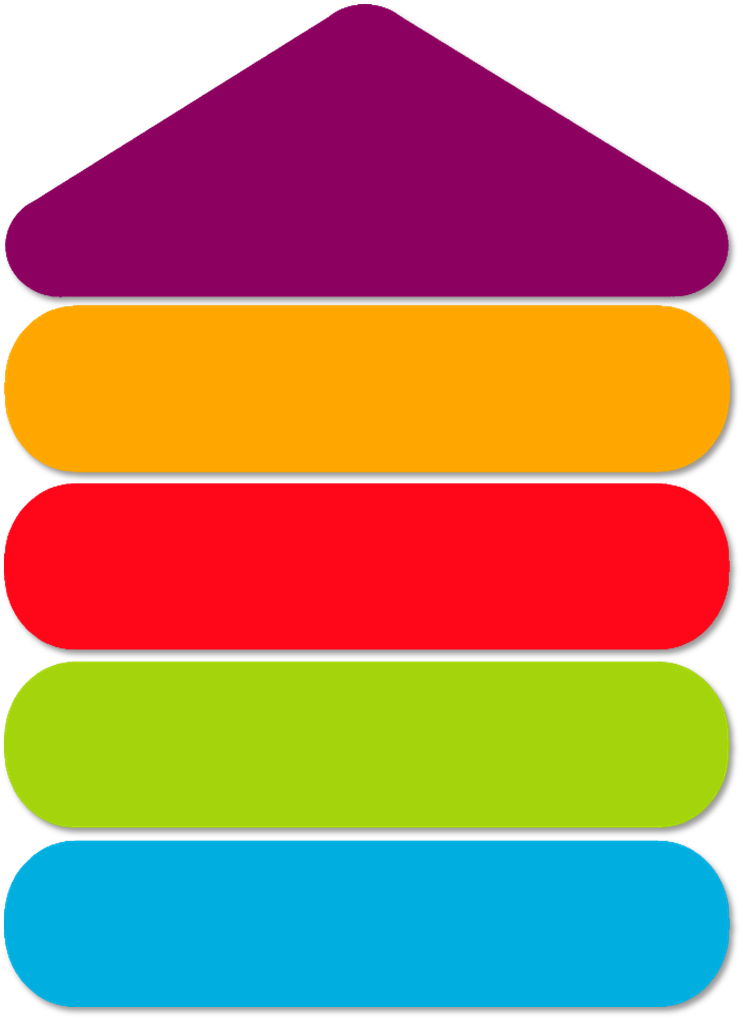 Workability Model
Tools
Sensibilization
Analyzing
Realization tools
Mindfulness – a tool to increase concentration
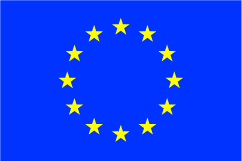 The European Commission's support for the production of this publication does not constitute an endorsement of the contents, which reflect the views only of the authors, and the Commission cannot be held responsible for any use which may be made of the information contained therein.
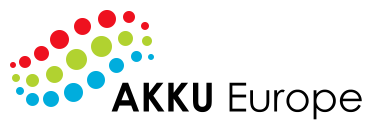 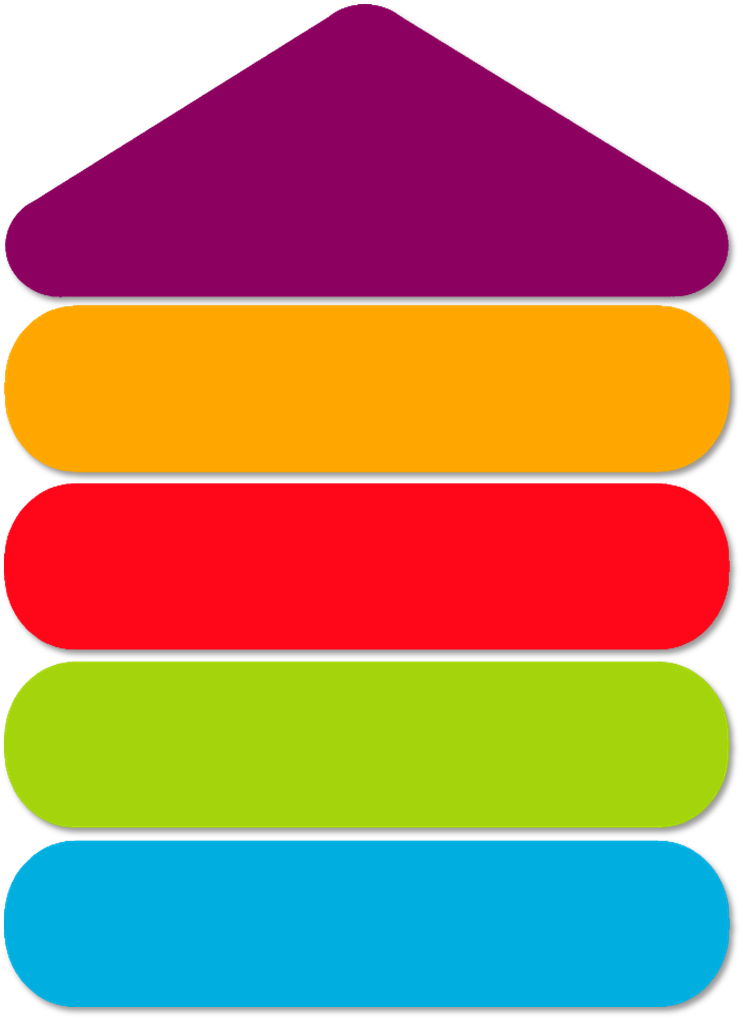 Workability Model
Tools
Sensibilization
Analyzing
Realization tools
Healthy workplace – Key areas of influence
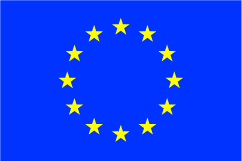 The European Commission's support for the production of this publication does not constitute an endorsement of the contents, which reflect the views only of the authors, and the Commission cannot be held responsible for any use which may be made of the information contained therein.
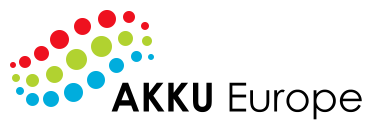 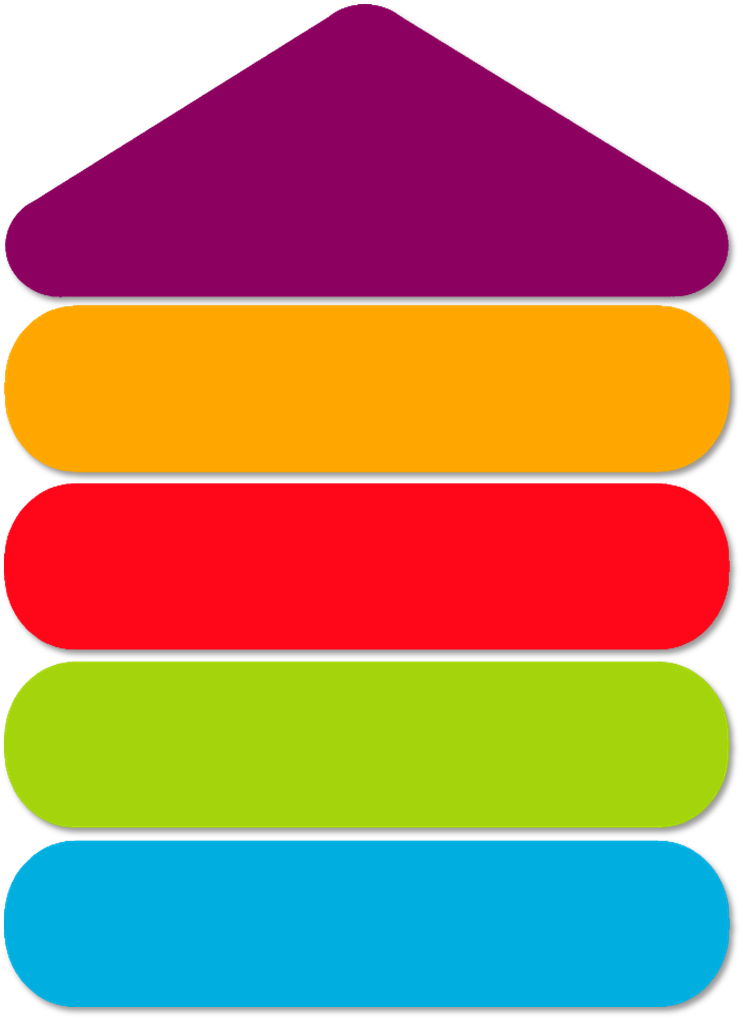 Workability Model
Tools
Sensibilization
Analyzing
Realization tools
How to support wellbeing and health in the workplace?
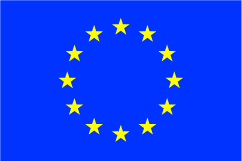 The European Commission's support for the production of this publication does not constitute an endorsement of the contents, which reflect the views only of the authors, and the Commission cannot be held responsible for any use which may be made of the information contained therein.
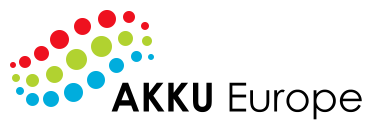 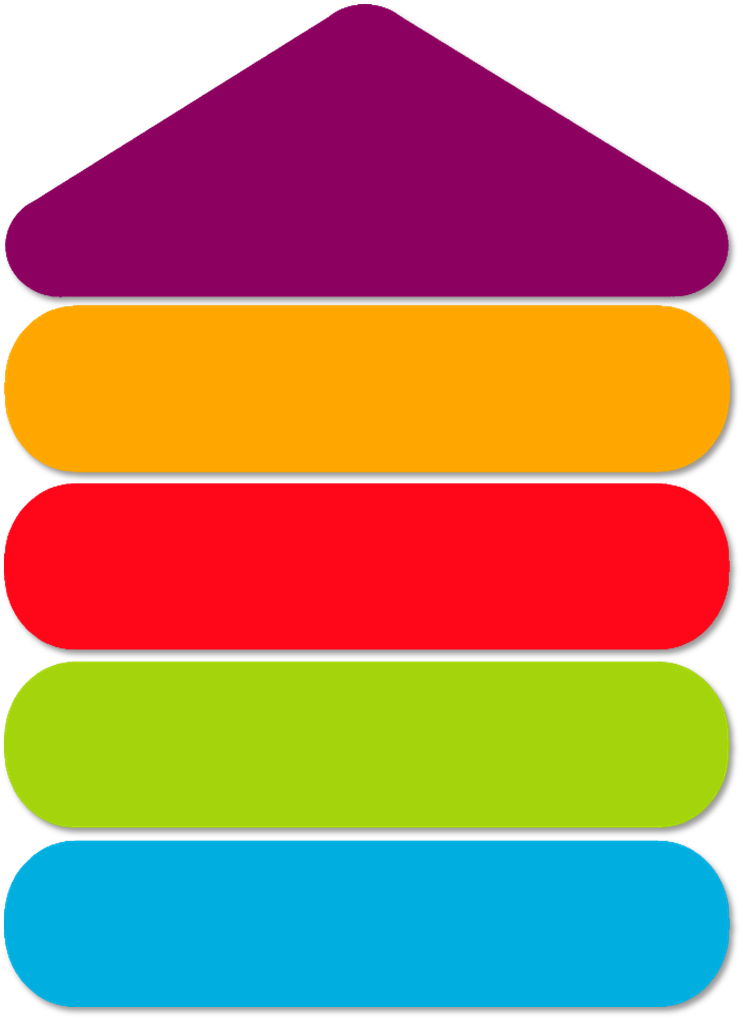 Workability Model
Tools
Sensibilization
Analyzing
Realization tools
What kind of leader are you?
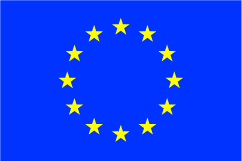 The European Commission's support for the production of this publication does not constitute an endorsement of the contents, which reflect the views only of the authors, and the Commission cannot be held responsible for any use which may be made of the information contained therein.
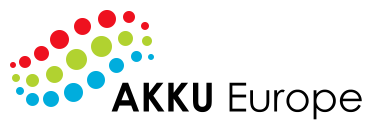 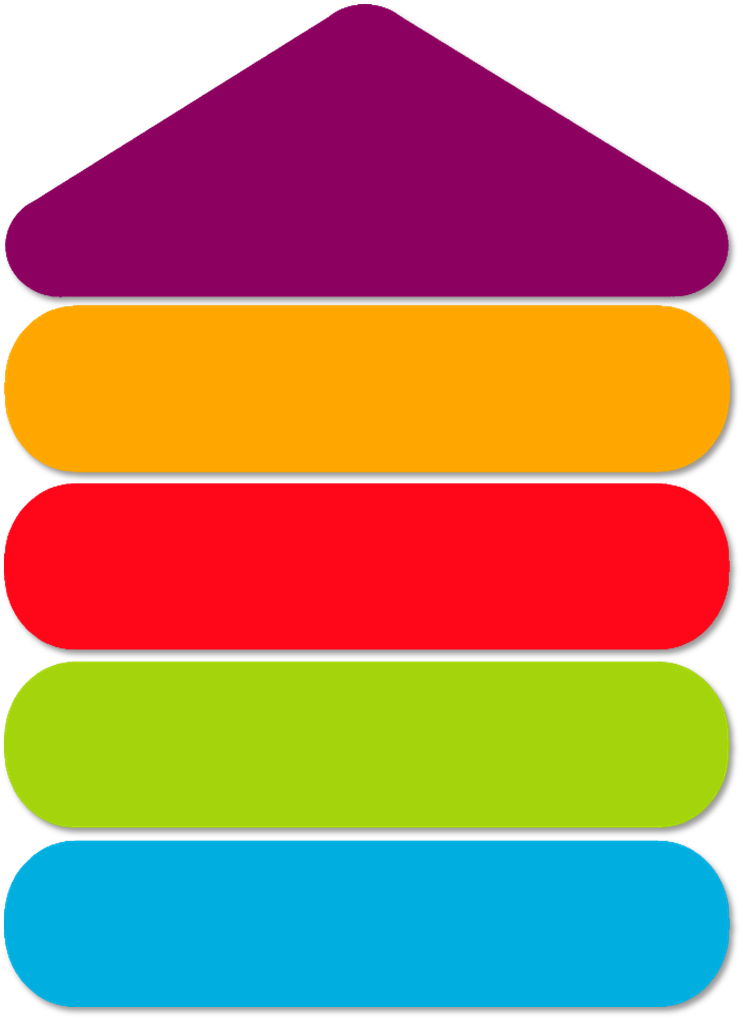 Workability Model
Tools
Sensibilization
Analyzing
Realization tools
Return to work process
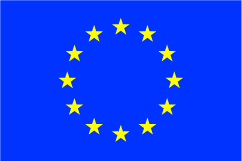 The European Commission's support for the production of this publication does not constitute an endorsement of the contents, which reflect the views only of the authors, and the Commission cannot be held responsible for any use which may be made of the information contained therein.
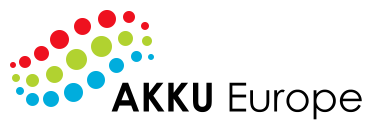 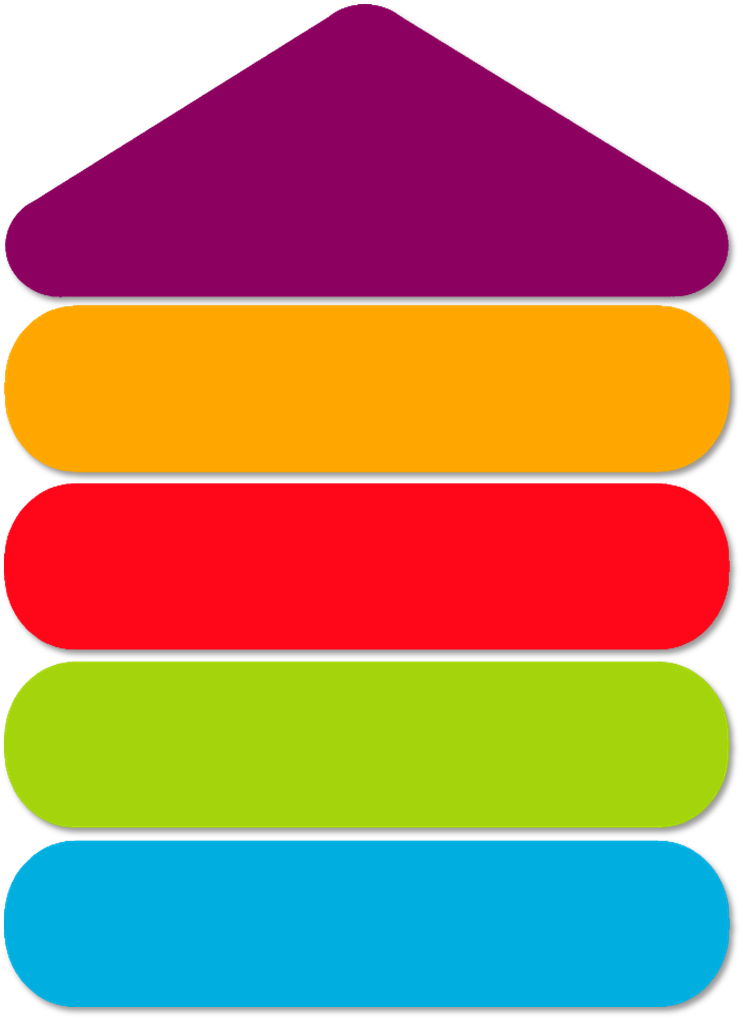 Workability Model
Tools
Sensibilization
Analyzing
Realization tools
Workplace lighting
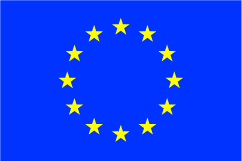 The European Commission's support for the production of this publication does not constitute an endorsement of the contents, which reflect the views only of the authors, and the Commission cannot be held responsible for any use which may be made of the information contained therein.
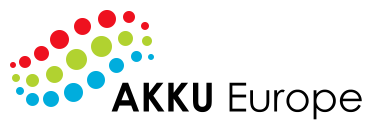 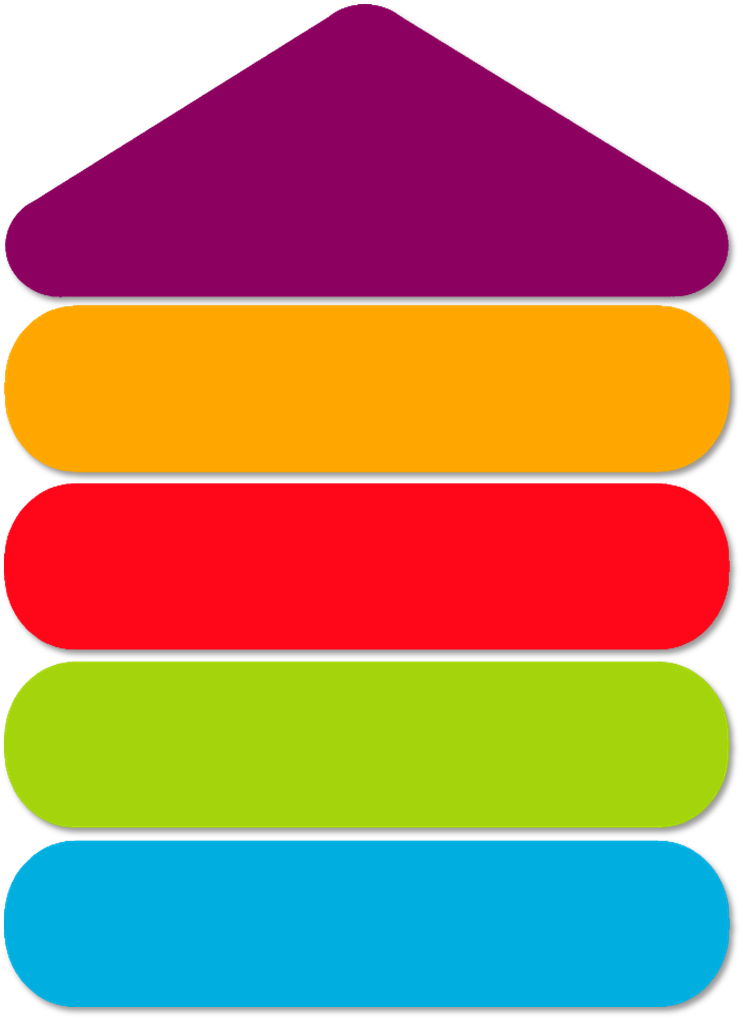 Workability Model
Tools
Sensibilization
Analyzing
Realization tools
Labour Risk Prevention
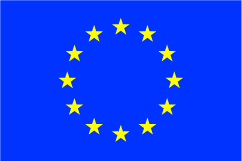 The European Commission's support for the production of this publication does not constitute an endorsement of the contents, which reflect the views only of the authors, and the Commission cannot be held responsible for any use which may be made of the information contained therein.
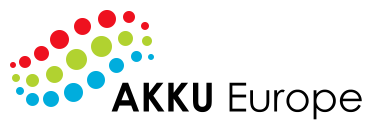 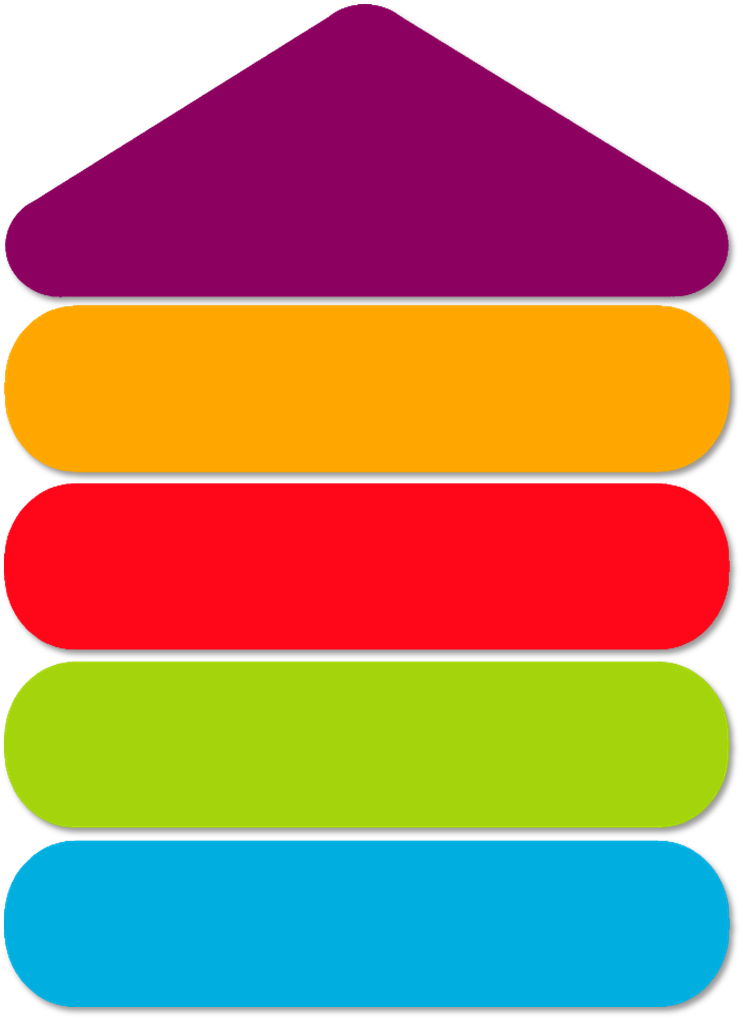 Workability Model
Tools
Sensibilization
Analyzing
Realization tools
Work-Life-Blending and work overload
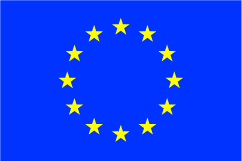 The European Commission's support for the production of this publication does not constitute an endorsement of the contents, which reflect the views only of the authors, and the Commission cannot be held responsible for any use which may be made of the information contained therein.
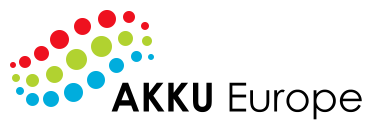 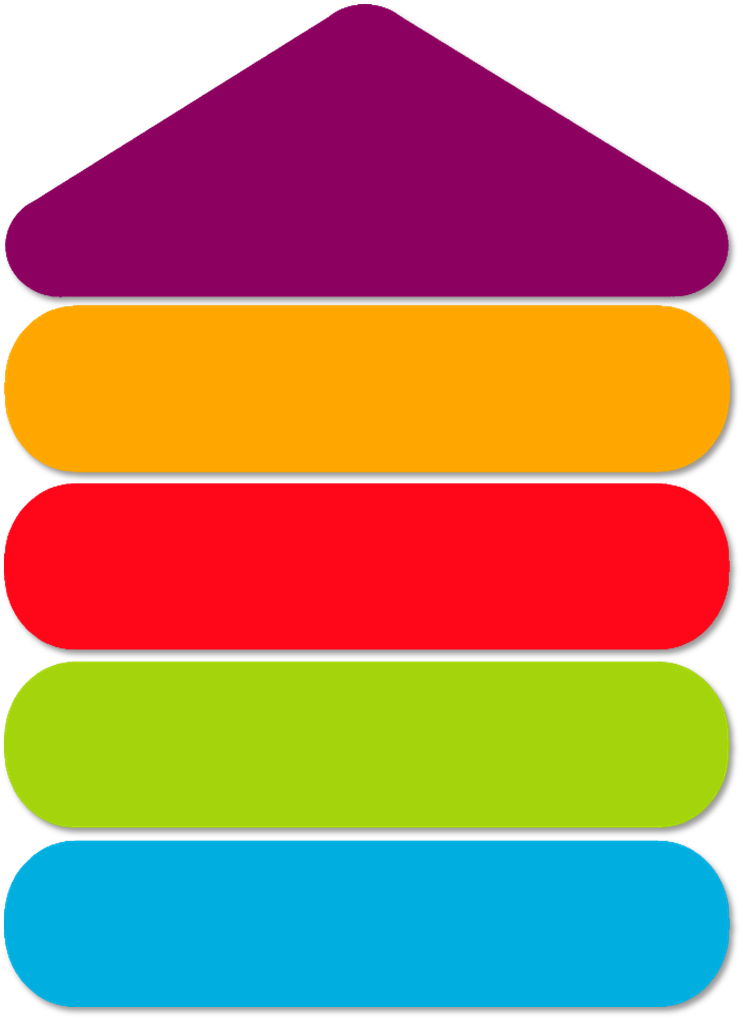 Workability Model
Tools
Sensibilization
Analyzing
Realization tools
Assessment of employee’s motor and sensory skills and workplace accessibility
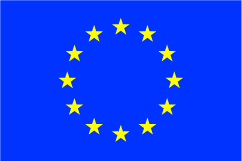 The European Commission's support for the production of this publication does not constitute an endorsement of the contents, which reflect the views only of the authors, and the Commission cannot be held responsible for any use which may be made of the information contained therein.
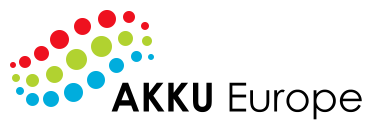 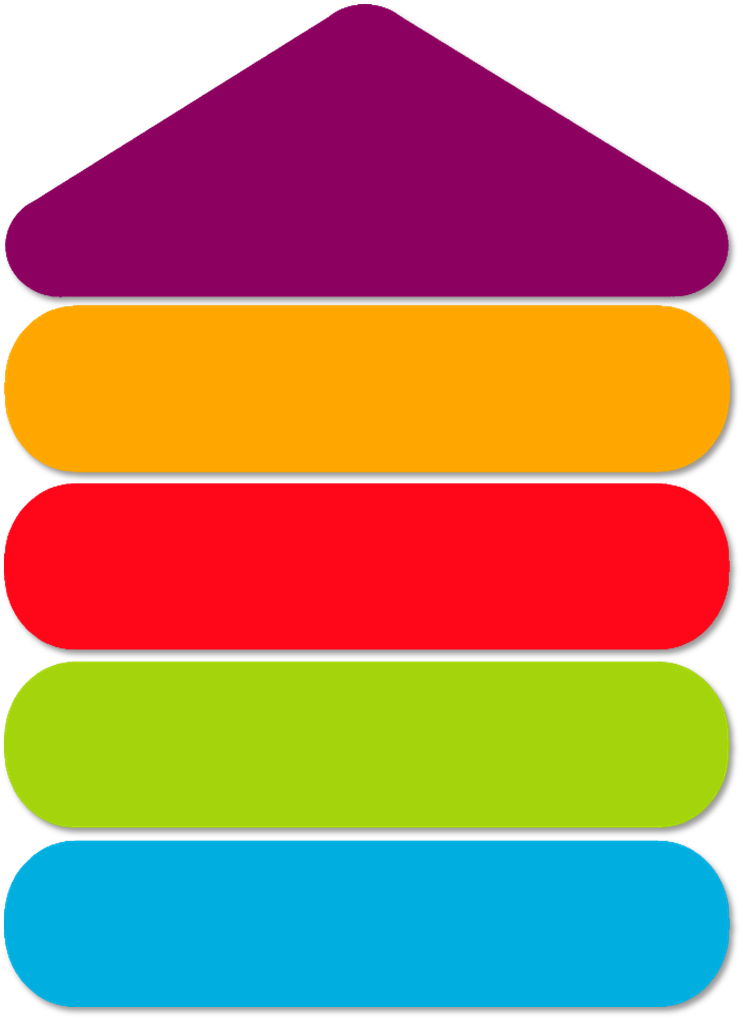 Workability Model
Tools
Sensibilization
Analyzing
Realization tools
Ensuring learning success - Applying new knowledge in everyday working life
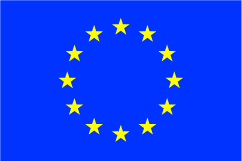 The European Commission's support for the production of this publication does not constitute an endorsement of the contents, which reflect the views only of the authors, and the Commission cannot be held responsible for any use which may be made of the information contained therein.
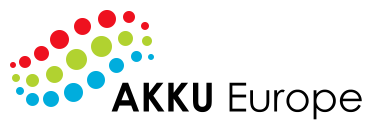 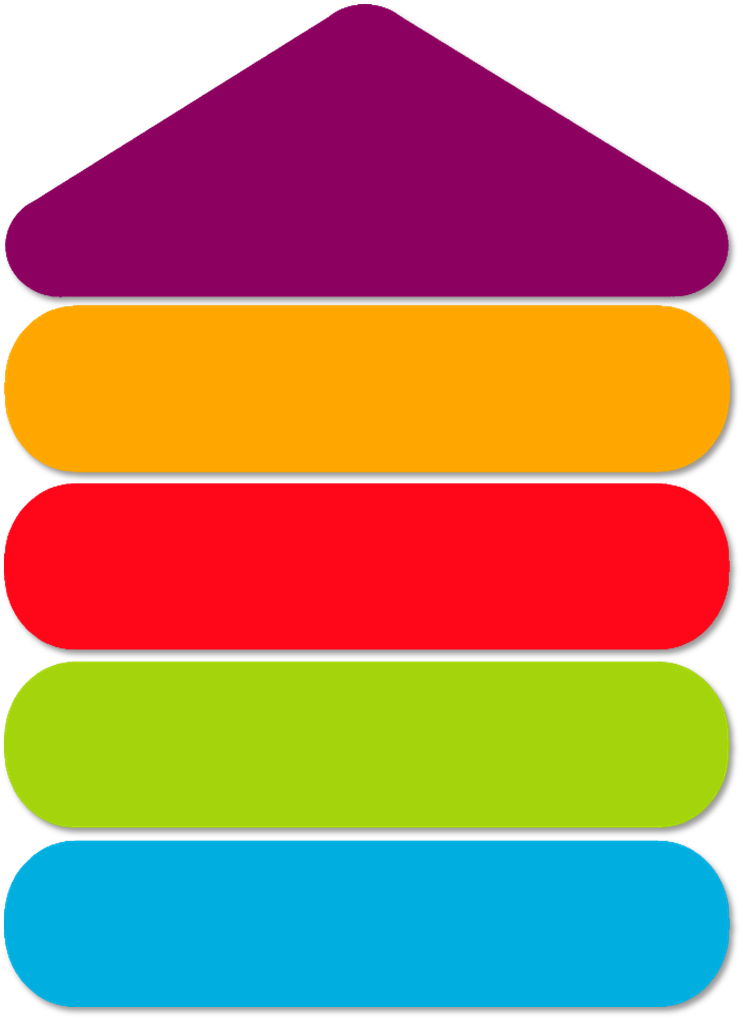 Workability Model
Tools
Sensibilization
Analyzing
Realization tools
Digitalisation quick test
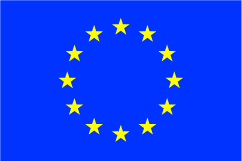 The European Commission's support for the production of this publication does not constitute an endorsement of the contents, which reflect the views only of the authors, and the Commission cannot be held responsible for any use which may be made of the information contained therein.
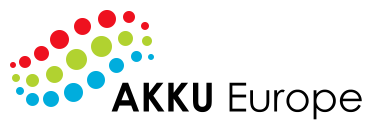 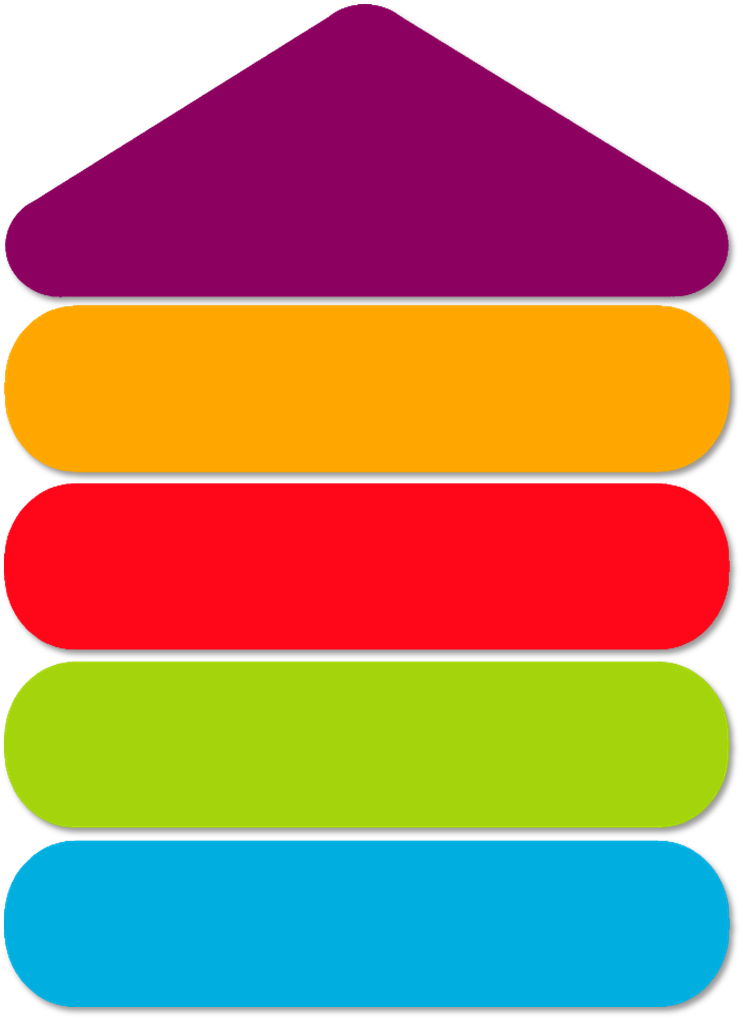 Workability Model
Tools
Sensibilization
Analyzing
Realization tools
Competence test
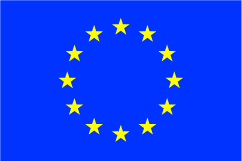 The European Commission's support for the production of this publication does not constitute an endorsement of the contents, which reflect the views only of the authors, and the Commission cannot be held responsible for any use which may be made of the information contained therein.
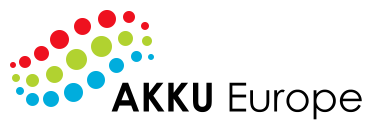 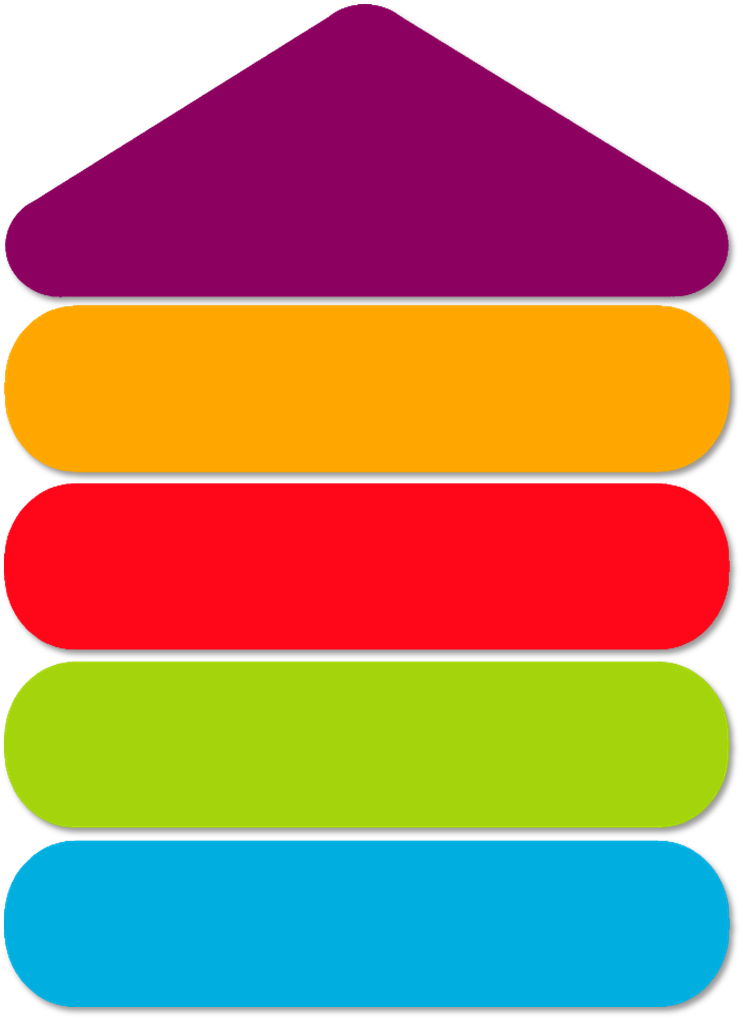 Workability Model
Tools
Sensibilization
Analyzing
Realization tools
No stress with the stress – Stress Check
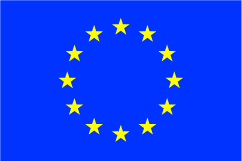 The European Commission's support for the production of this publication does not constitute an endorsement of the contents, which reflect the views only of the authors, and the Commission cannot be held responsible for any use which may be made of the information contained therein.
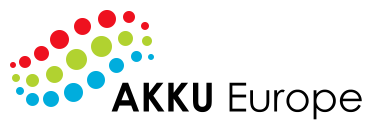 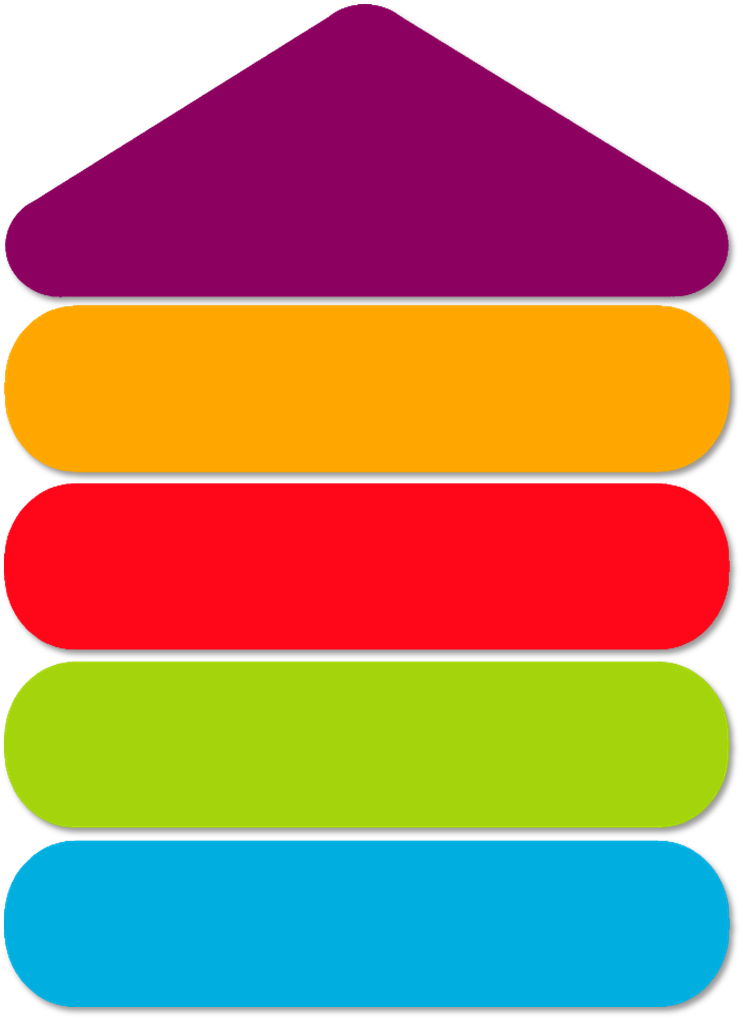 Workability Model
Tools
Sensibilization
Analyzing
Realization tools
The ‘WAI’ (Work-ability Index) questionnaire
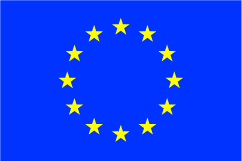 The European Commission's support for the production of this publication does not constitute an endorsement of the contents, which reflect the views only of the authors, and the Commission cannot be held responsible for any use which may be made of the information contained therein.
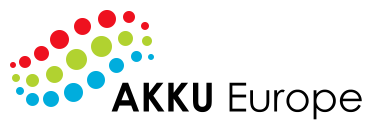 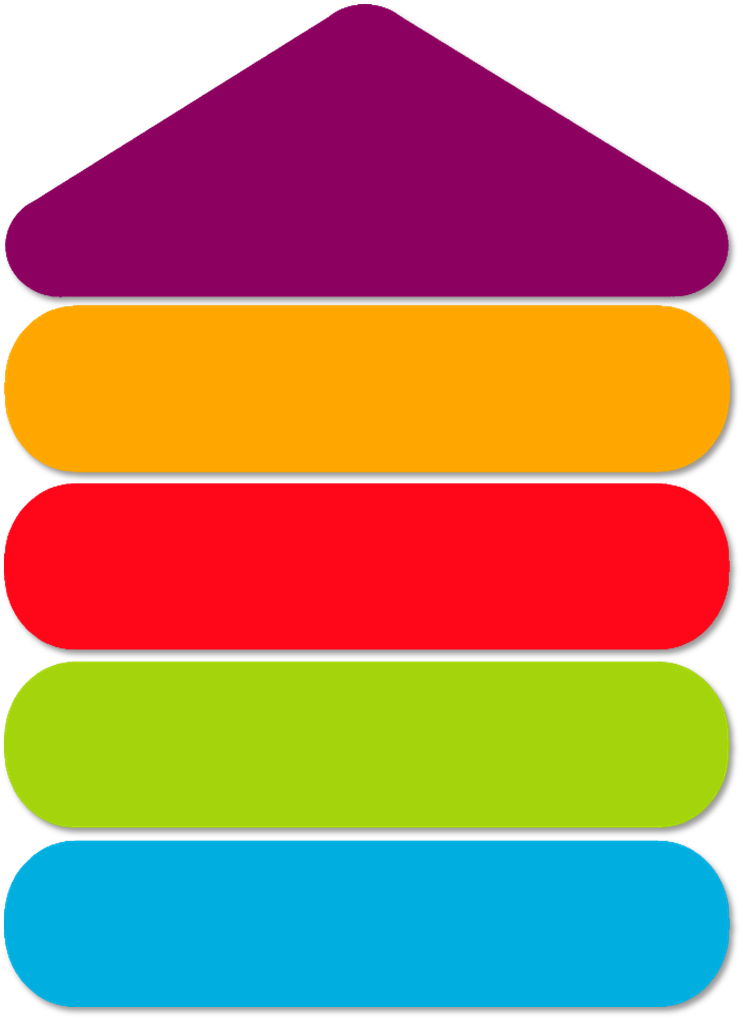 Workability Model
Tools
Sensibilization
Analyzing
Realization tools
The IPAQ questionnaire
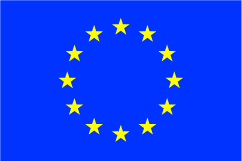 The European Commission's support for the production of this publication does not constitute an endorsement of the contents, which reflect the views only of the authors, and the Commission cannot be held responsible for any use which may be made of the information contained therein.
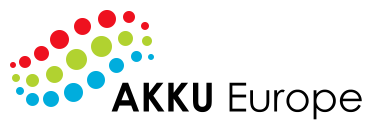 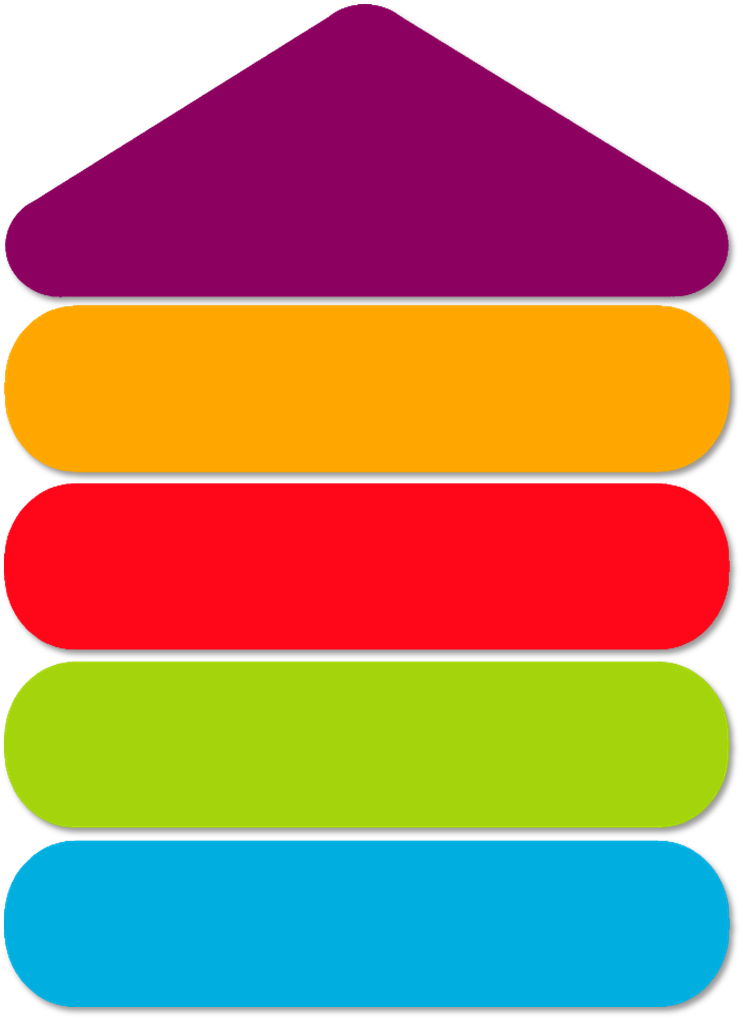 Workability Model
Tools
Sensibilization
Analyzing
Realization tools
Remote work: Do our workspaces fit our needs?
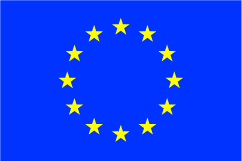 The European Commission's support for the production of this publication does not constitute an endorsement of the contents, which reflect the views only of the authors, and the Commission cannot be held responsible for any use which may be made of the information contained therein.
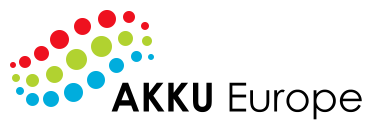 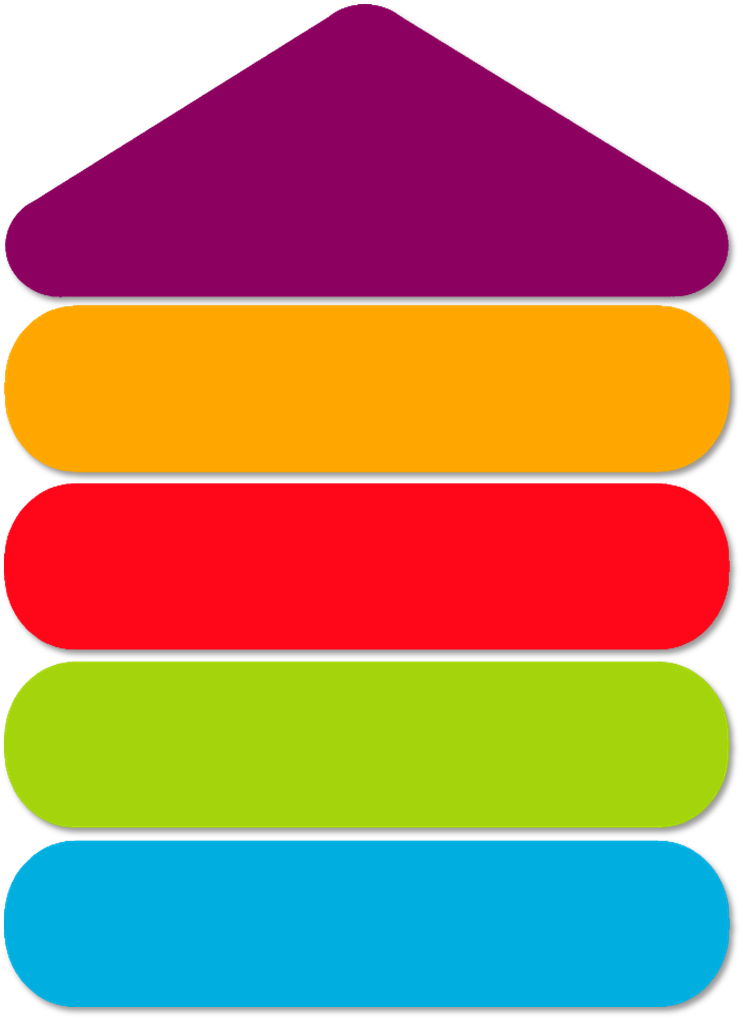 Workability Model
Tools
Sensibilization
Analyzing
Realization tools
Check Personnel Management
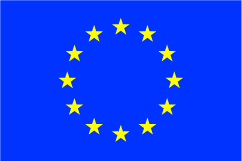 The European Commission's support for the production of this publication does not constitute an endorsement of the contents, which reflect the views only of the authors, and the Commission cannot be held responsible for any use which may be made of the information contained therein.
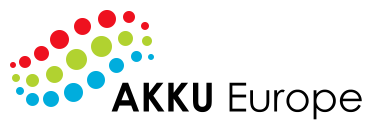 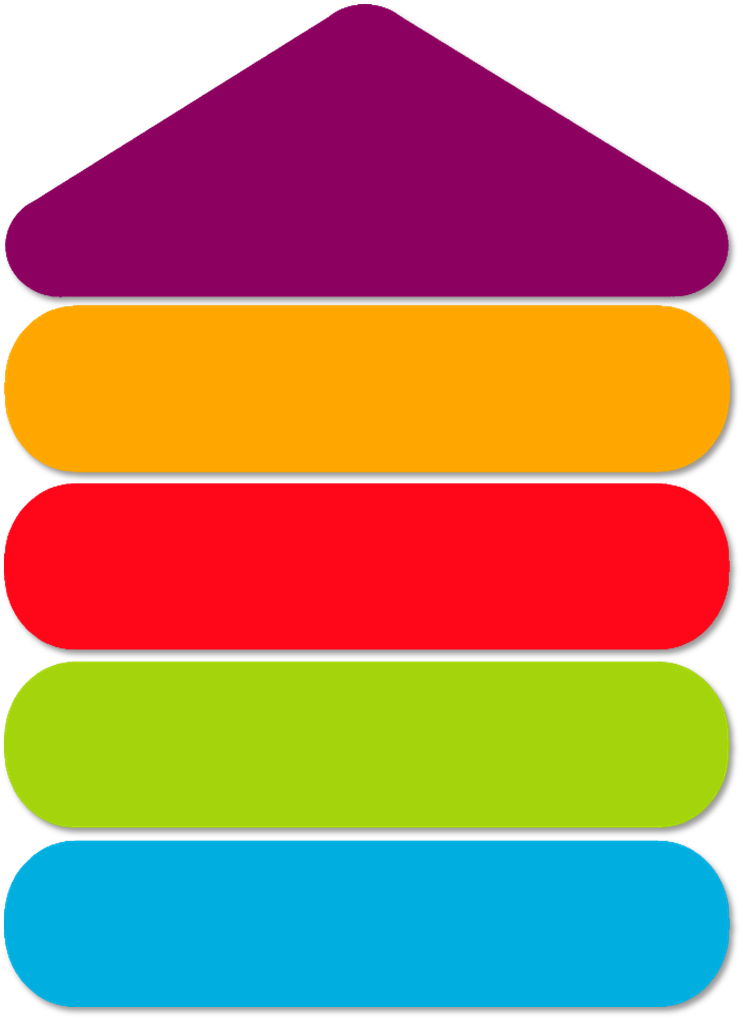 Workability Model
Tools
Sensibilization
Analyzing
Realization tools
Labour risks and Prevention service
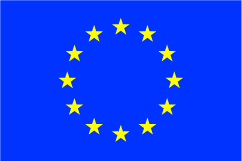 The European Commission's support for the production of this publication does not constitute an endorsement of the contents, which reflect the views only of the authors, and the Commission cannot be held responsible for any use which may be made of the information contained therein.
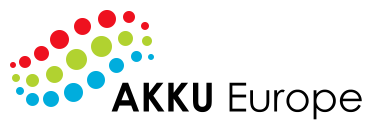 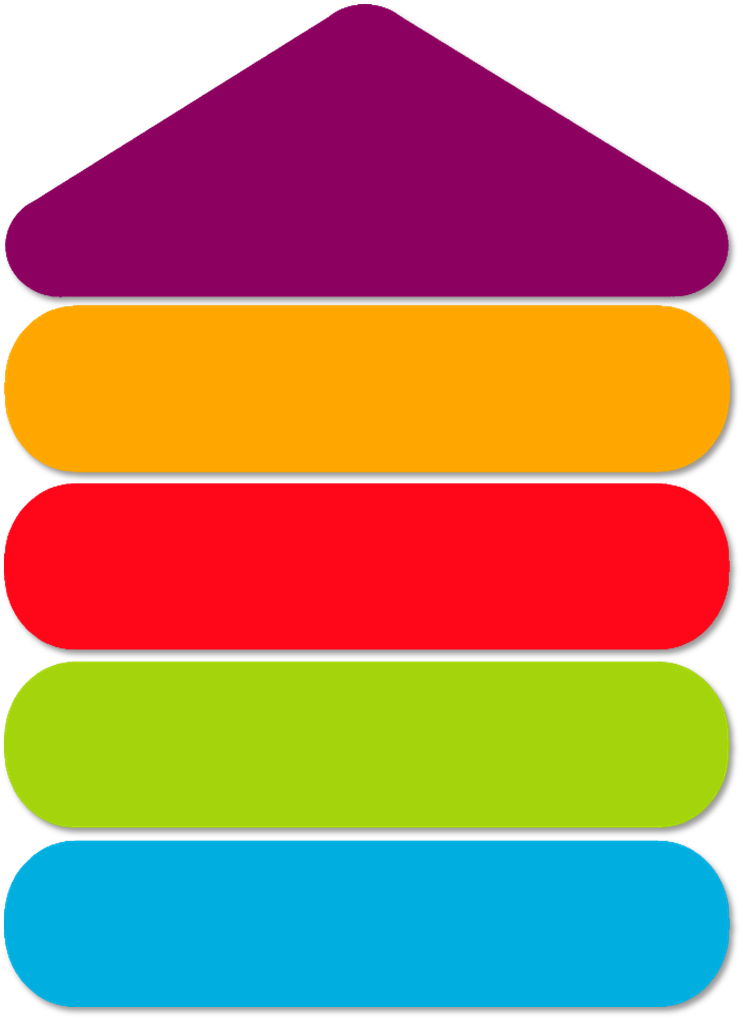 Workability Model
Tools
Sensibilization
Analyzing
Realization tools
Stress-related work analysis – Staff survey for hospital doctors
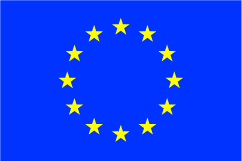 The European Commission's support for the production of this publication does not constitute an endorsement of the contents, which reflect the views only of the authors, and the Commission cannot be held responsible for any use which may be made of the information contained therein.
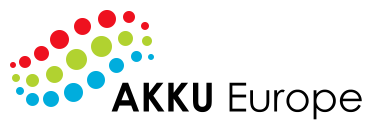 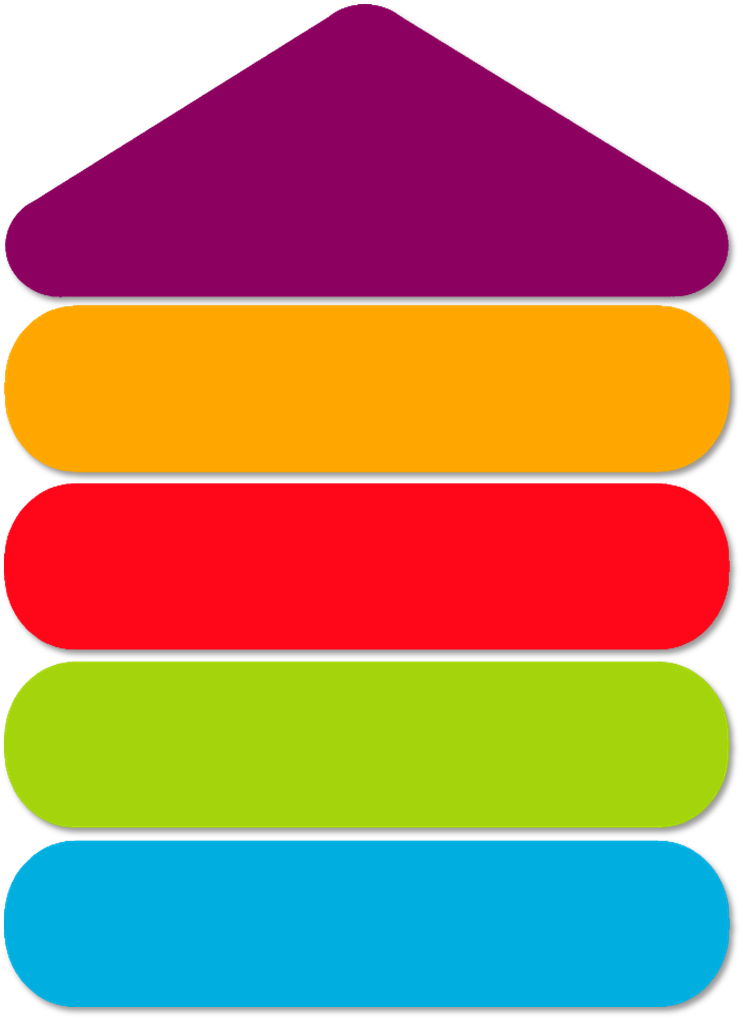 Workability Model
Tools
Sensibilization
Analyzing
Realization tools
Employee survey – how do I increase employee engagement in my company?
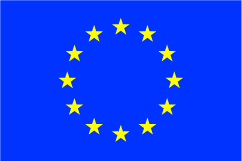 The European Commission's support for the production of this publication does not constitute an endorsement of the contents, which reflect the views only of the authors, and the Commission cannot be held responsible for any use which may be made of the information contained therein.
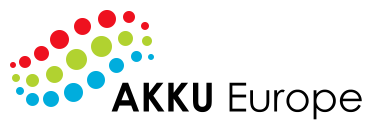 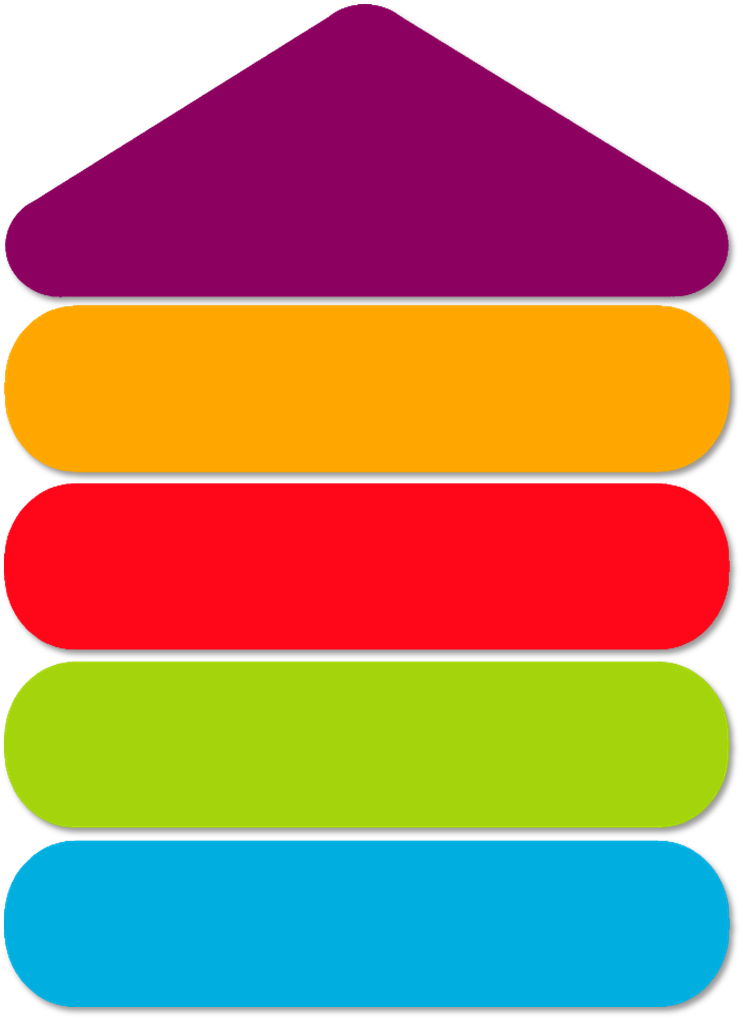 Workability Model
Tools
Sensibilization
Analyzing
Realization tools
Check Workability – Management
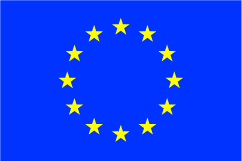 The European Commission's support for the production of this publication does not constitute an endorsement of the contents, which reflect the views only of the authors, and the Commission cannot be held responsible for any use which may be made of the information contained therein.
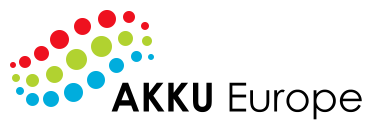 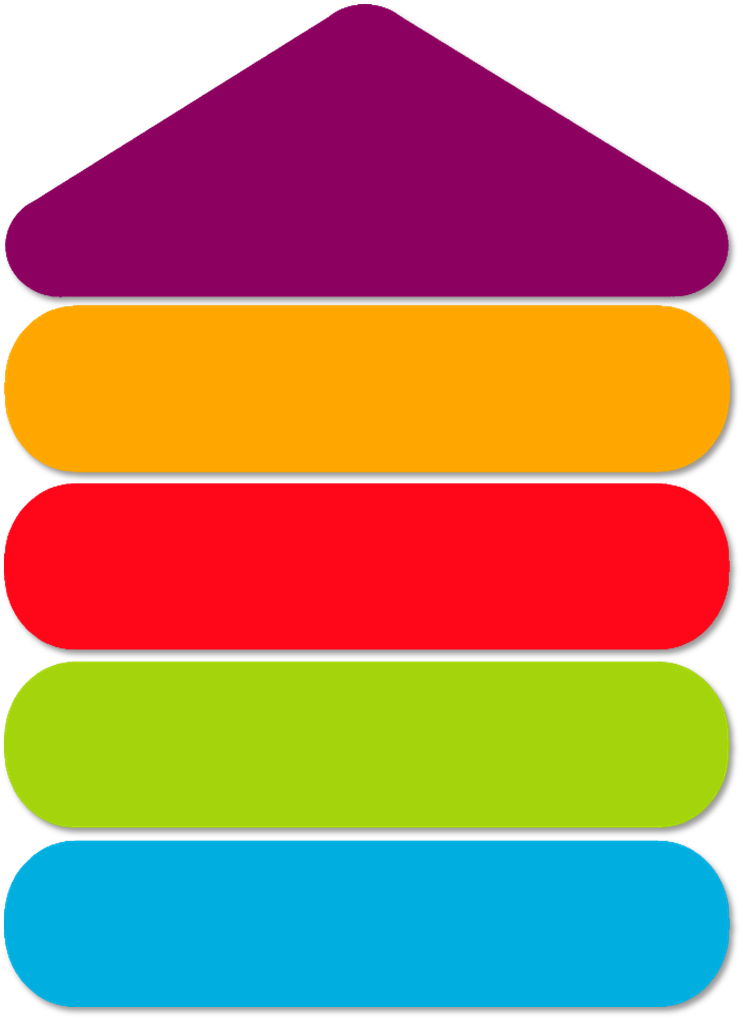 Workability Model
Tools
Sensibilization
Analyzing
Realization tools
Check Workability – Employees
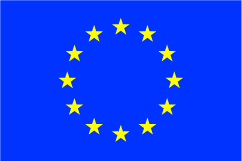 The European Commission's support for the production of this publication does not constitute an endorsement of the contents, which reflect the views only of the authors, and the Commission cannot be held responsible for any use which may be made of the information contained therein.
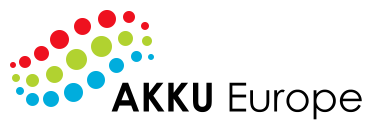 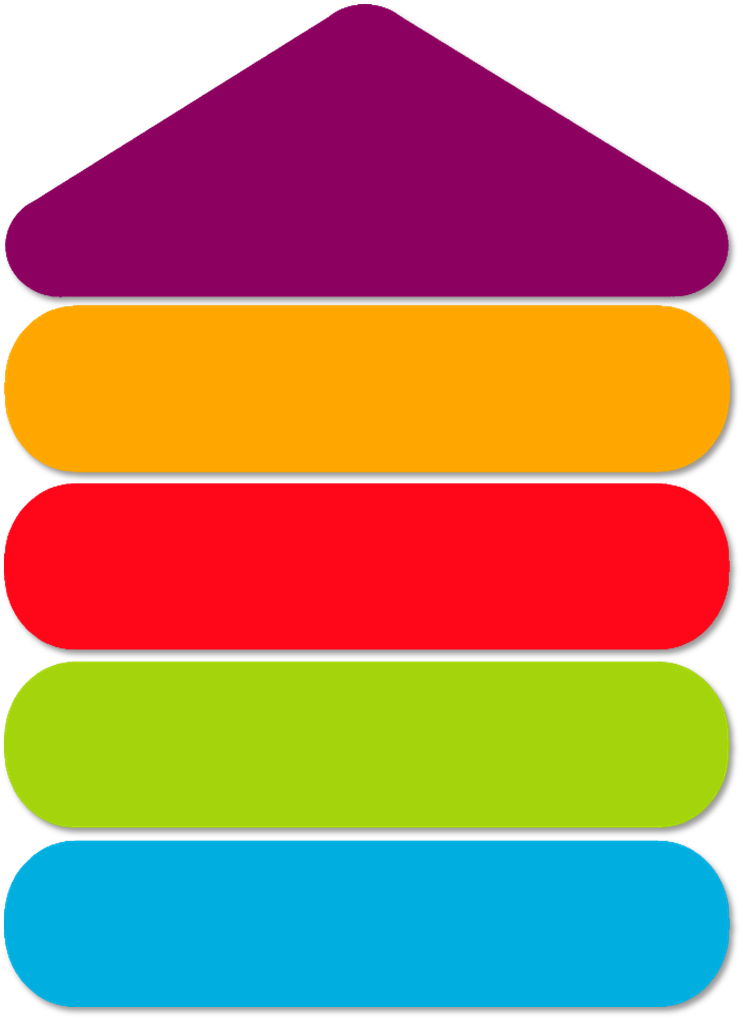 Workability Model
Tools
Sensibilization
Analyzing
Realization tools
Checklist and recommendations for safety at work
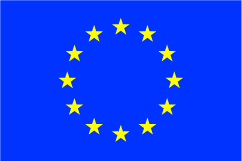 The European Commission's support for the production of this publication does not constitute an endorsement of the contents, which reflect the views only of the authors, and the Commission cannot be held responsible for any use which may be made of the information contained therein.
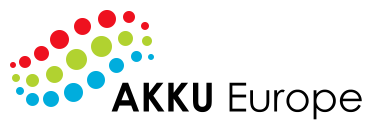 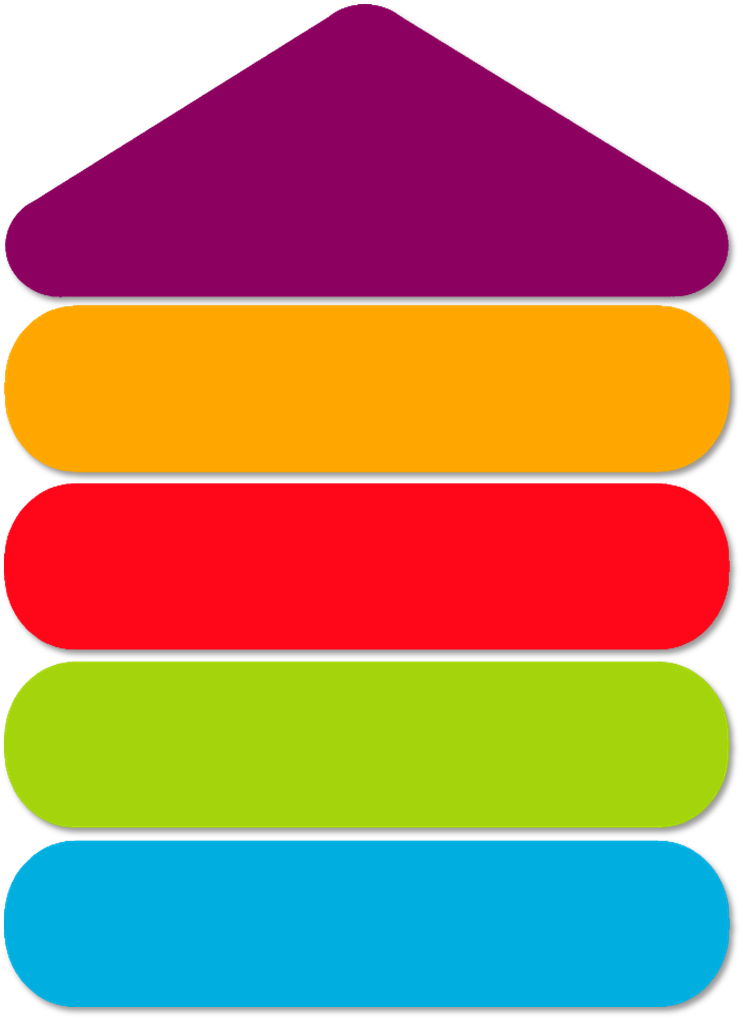 Workability Model
Tools
Sensibilization
Analyzing
Realization tools
Assessment of employees’ health situation and ability to work
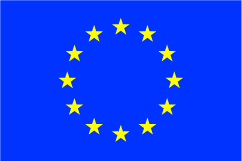 The European Commission's support for the production of this publication does not constitute an endorsement of the contents, which reflect the views only of the authors, and the Commission cannot be held responsible for any use which may be made of the information contained therein.
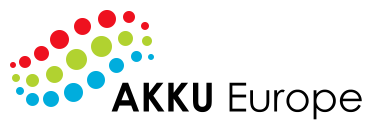 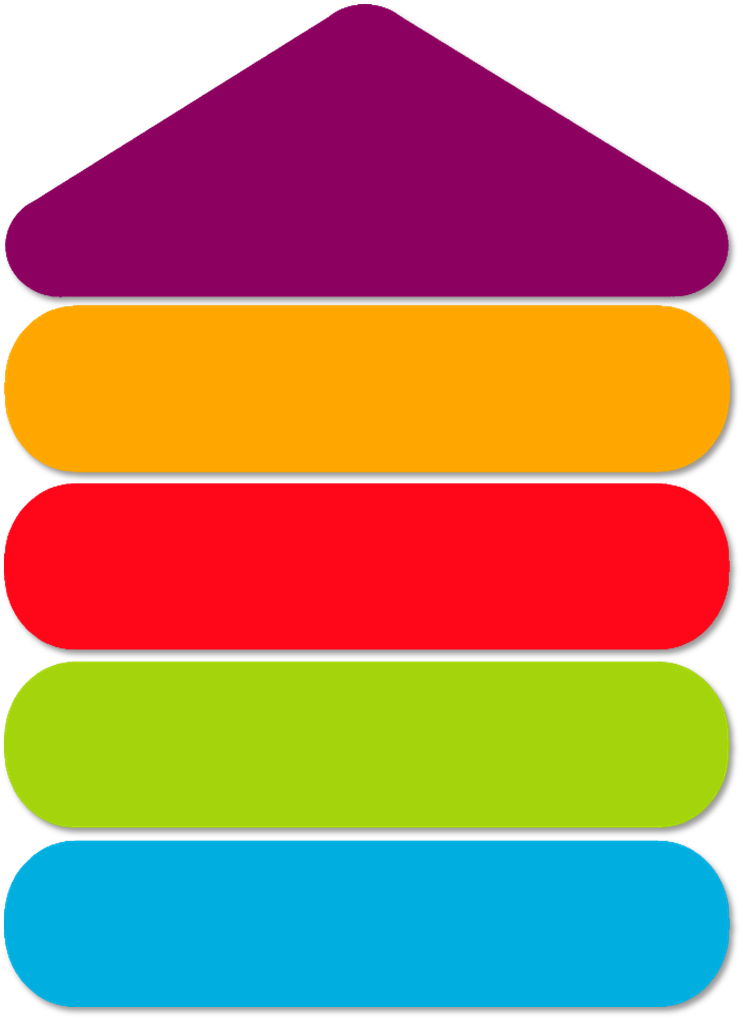 Workability Model
Tools
Sensibilization
Analyzing
Realization tools
Business Development Plan
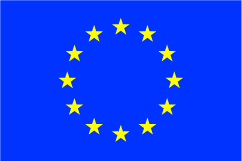 The European Commission's support for the production of this publication does not constitute an endorsement of the contents, which reflect the views only of the authors, and the Commission cannot be held responsible for any use which may be made of the information contained therein.
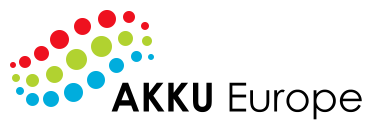 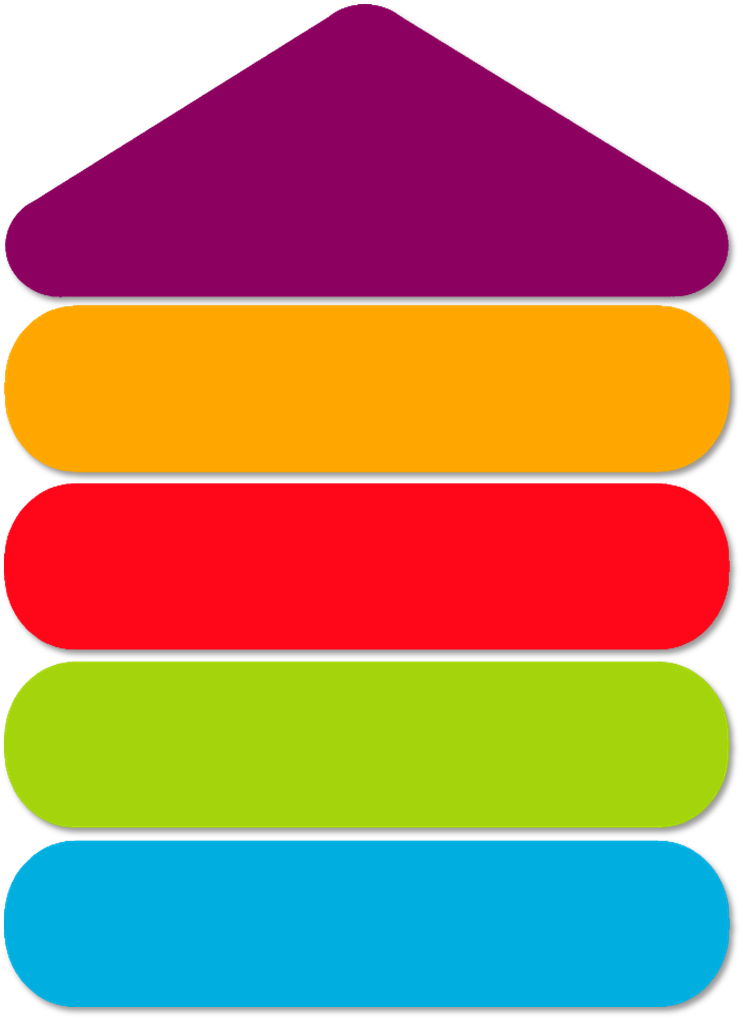 Workability Model
Tools
Sensibilization
Analyzing
Realization tools
Check Office Workplace
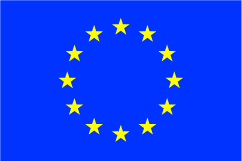 The European Commission's support for the production of this publication does not constitute an endorsement of the contents, which reflect the views only of the authors, and the Commission cannot be held responsible for any use which may be made of the information contained therein.
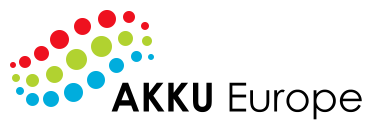 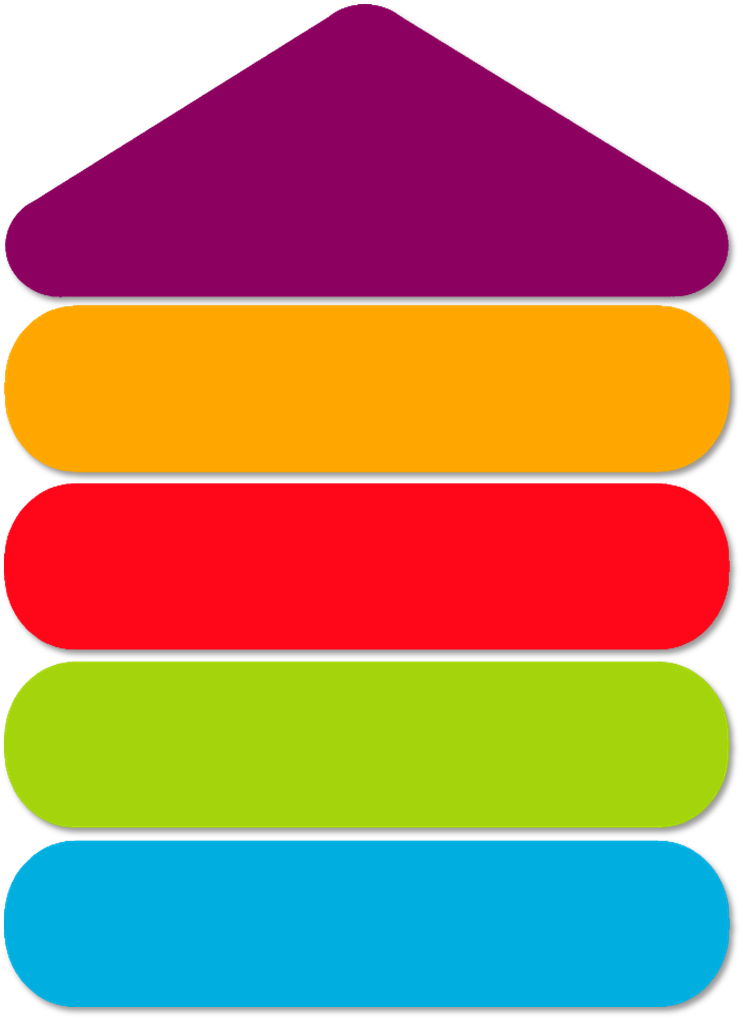 Workability Model
Tools
Sensibilization
Analyzing
Realization tools
Working sessions: interviews, meetings and team work
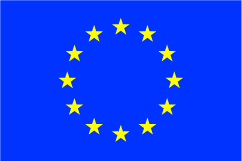 The European Commission's support for the production of this publication does not constitute an endorsement of the contents, which reflect the views only of the authors, and the Commission cannot be held responsible for any use which may be made of the information contained therein.
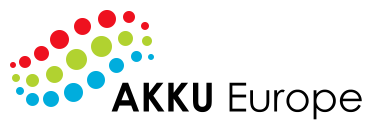 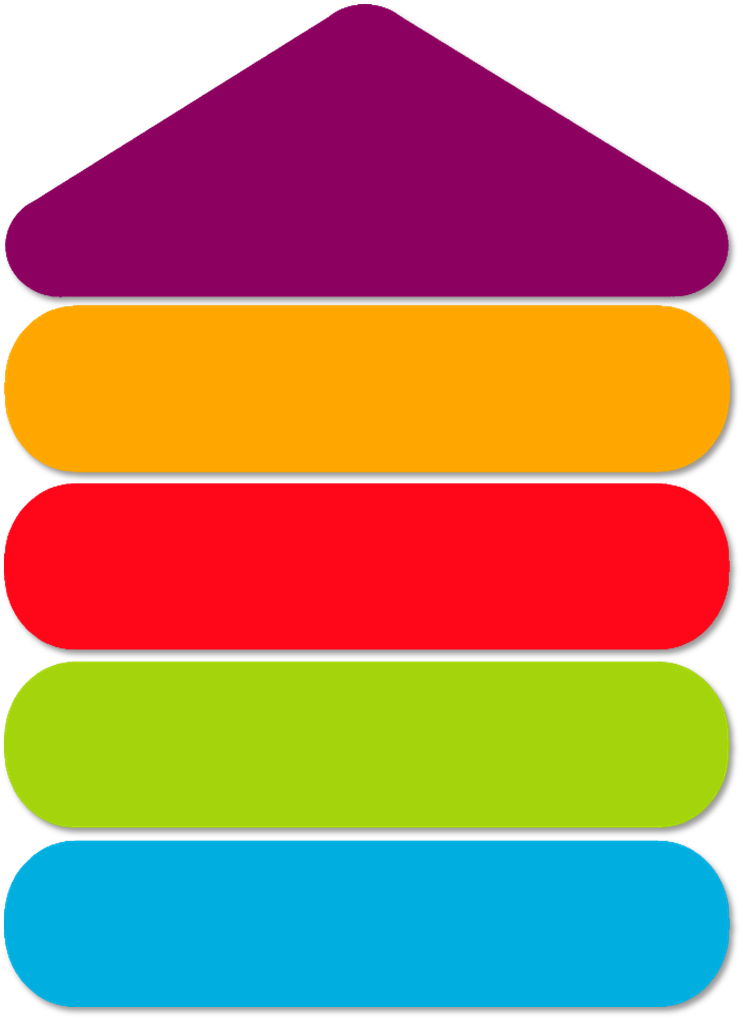 Workability Model
Tools
Sensibilization
Analyzing
Realization tools
Designing Work Sessions Well – Designing change management processes in small companies
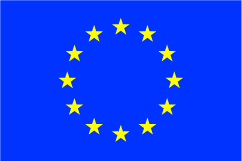 The European Commission's support for the production of this publication does not constitute an endorsement of the contents, which reflect the views only of the authors, and the Commission cannot be held responsible for any use which may be made of the information contained therein.
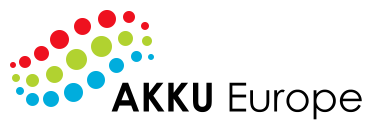 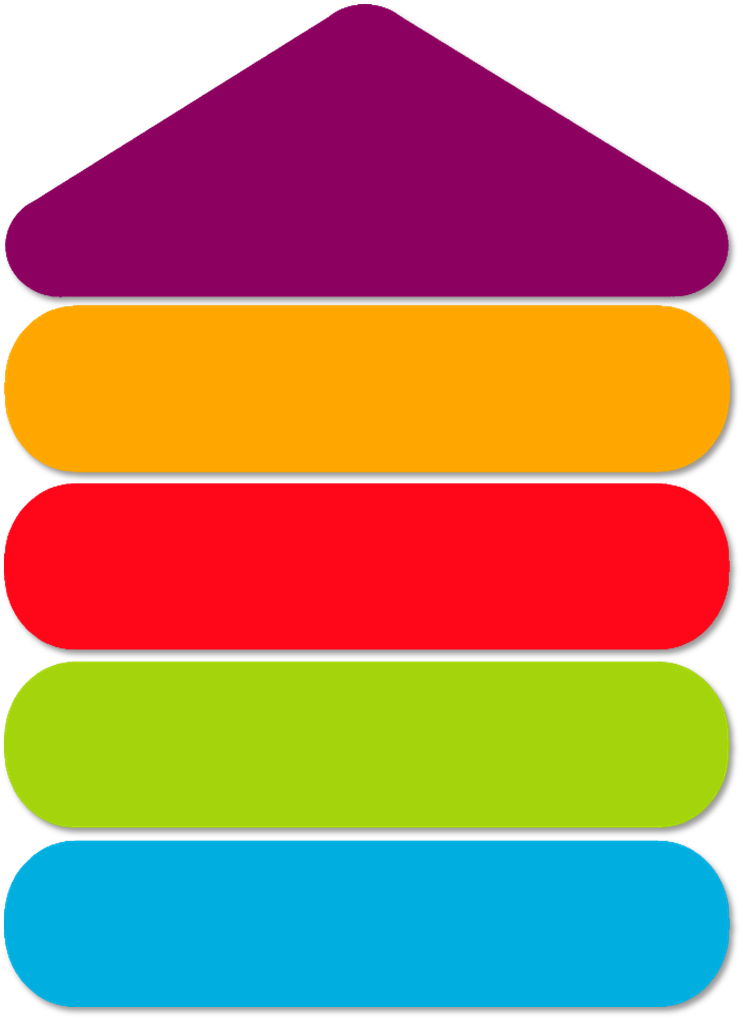 Workability Model
Tools
Sensibilization
Analyzing
Realization tools
Onboarding – Induction of new employees
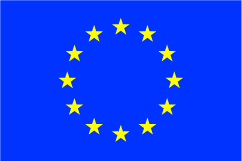 The European Commission's support for the production of this publication does not constitute an endorsement of the contents, which reflect the views only of the authors, and the Commission cannot be held responsible for any use which may be made of the information contained therein.
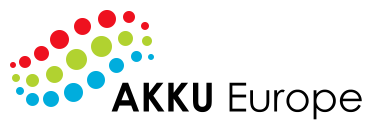 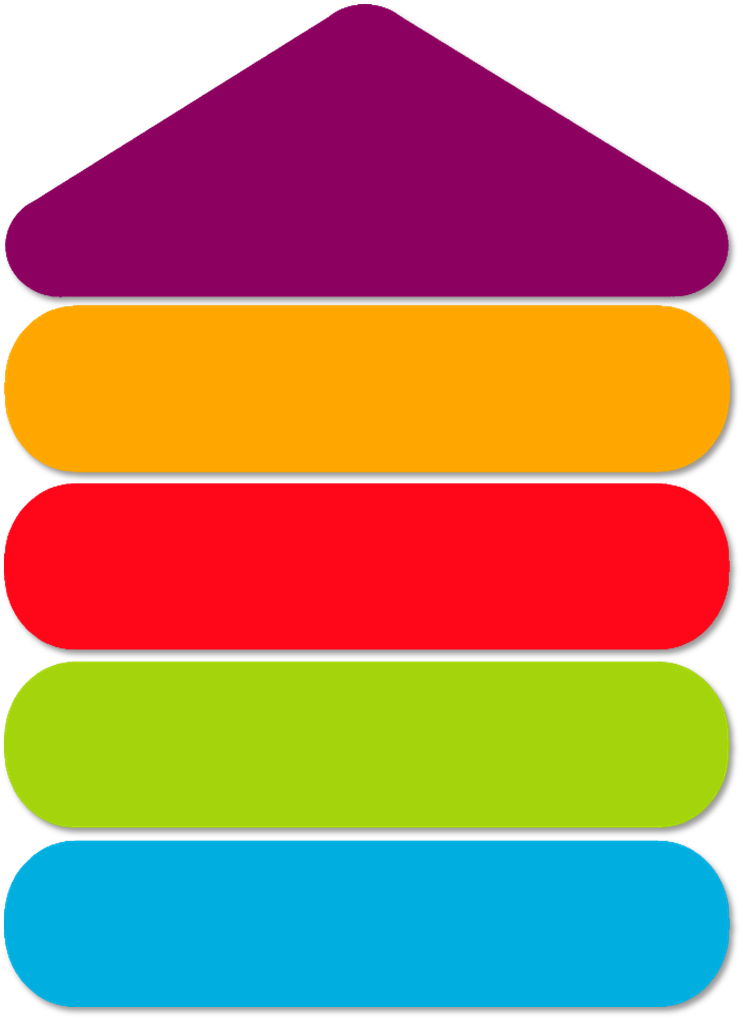 Workability Model
Tools
Sensibilization
Analyzing
Realization tools
Staff management, correct assessment and motivation – a guideline
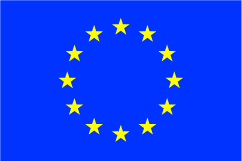 The European Commission's support for the production of this publication does not constitute an endorsement of the contents, which reflect the views only of the authors, and the Commission cannot be held responsible for any use which may be made of the information contained therein.
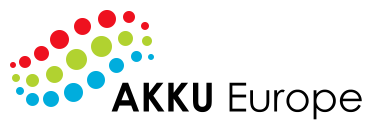 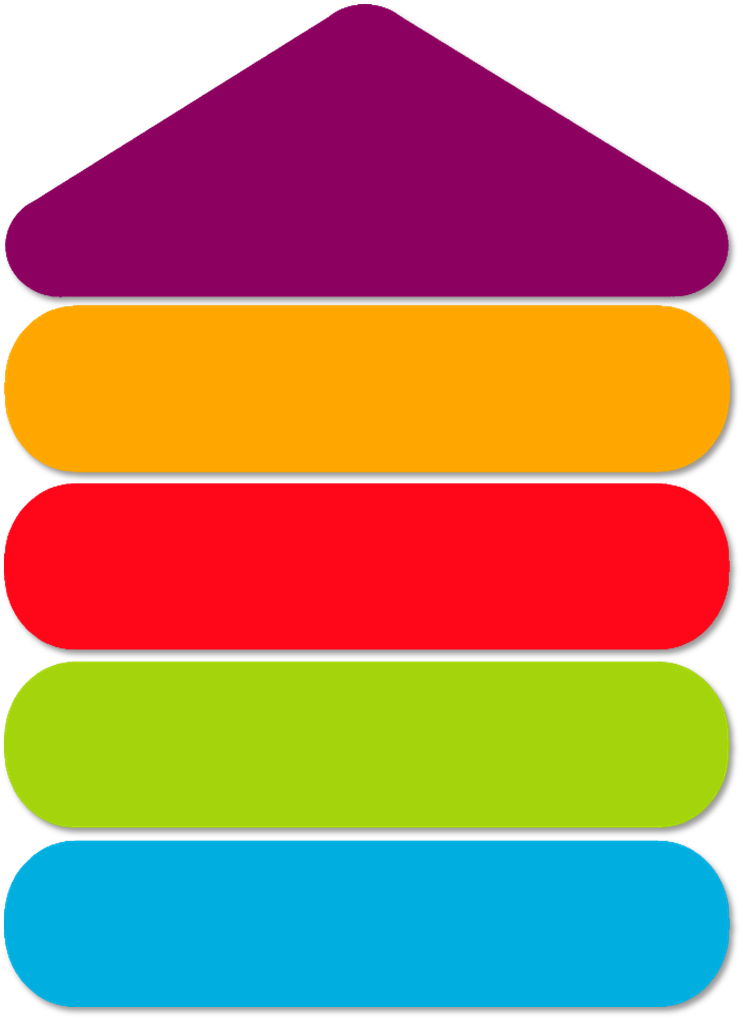 Workability Model
Tools
Sensibilization
Analyzing
Realization tools
Employee appraisal
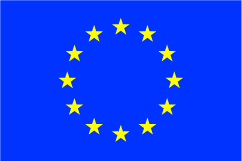 The European Commission's support for the production of this publication does not constitute an endorsement of the contents, which reflect the views only of the authors, and the Commission cannot be held responsible for any use which may be made of the information contained therein.
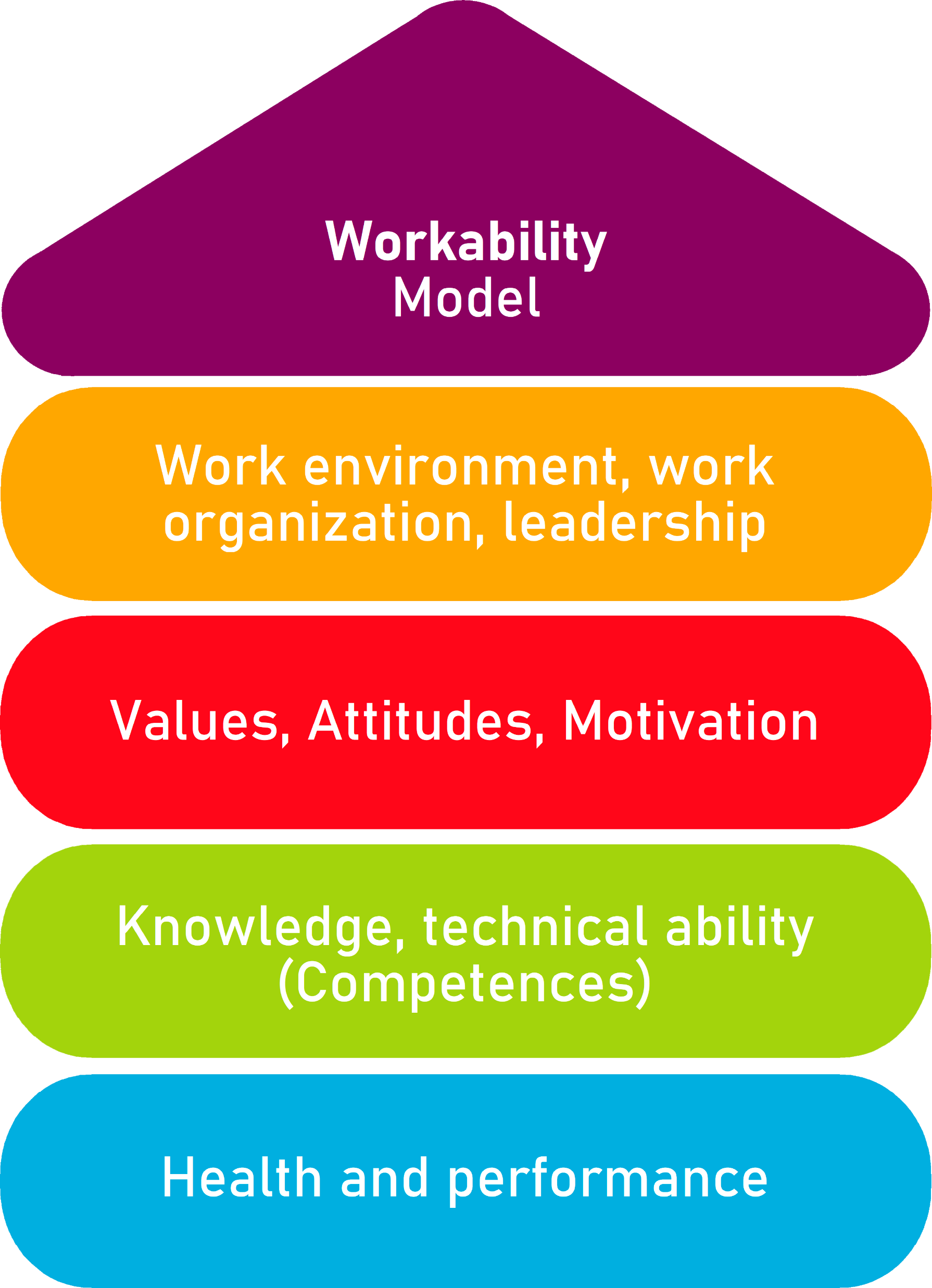 Regulation of the workability in small and micro enterprises through multimedia tools
THANK YOU FOR YOUR ATTENTION
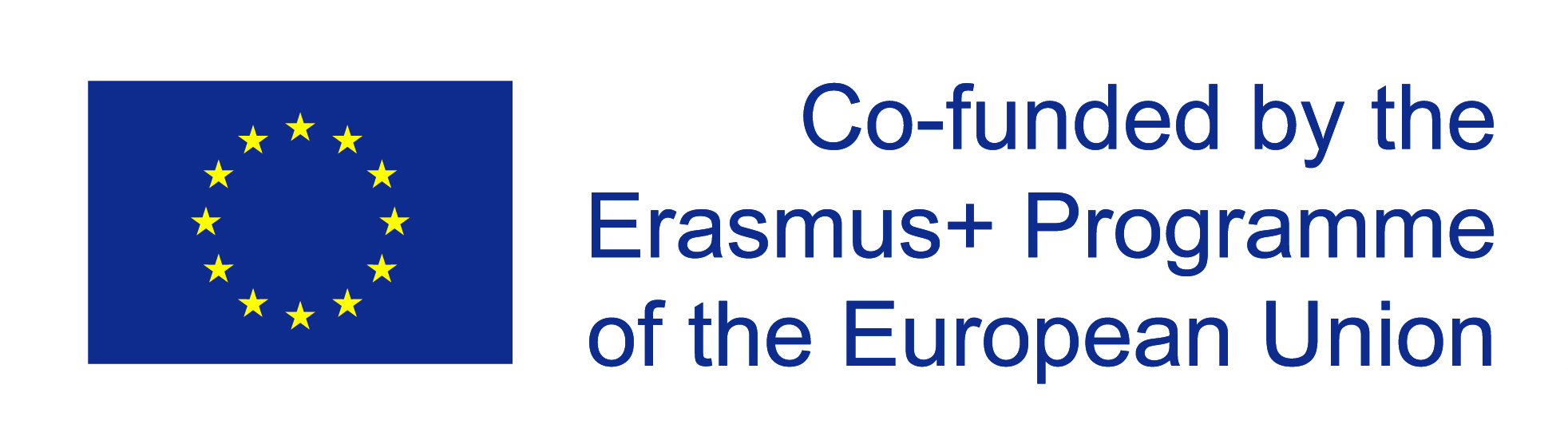